Open, Global, Trusted:
The DOAJ Gamified workshop
Presented by
Katrine Sundsbø@katrinesundsbo
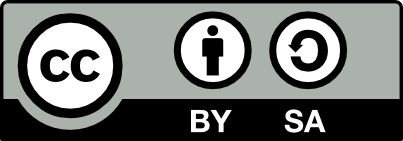 [Speaker Notes: Welcome to this gamified workshop. I am your host [name] and I will guide you through this workshop today.]
DOAJ Gamified workshop
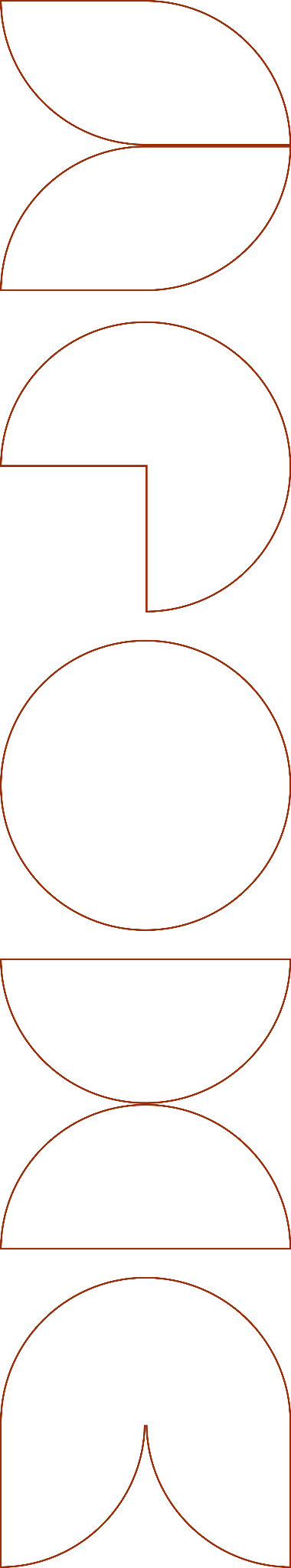 This gamified workshop was created as a tool to teach others about DOAJ and its history - you do not need any prior knowledge to be able to join this session.
[Speaker Notes: This gamified workshop was created as a tool to teach others about DOAJ and its history - you do not need any prior knowledge to be able to join this session, and having existing knowledge doesn’t give you any advantage.]
Before we start…
You will be working in teams, solving a range of tasks
You can move around the room
You can collaborate with other teams
There will be a collaborative base
The workshop will be linear, and I will guide you through the steps
[Speaker Notes: Before we start, there’s a few rules and instructions that you need to follow. This is a collaborative workshop, which means you will be working in teams solving a range of different tasks. We will be jumping back and forth between the game element and the slides. You can move around the room and collaborate with other teams. We will also have a collaborative base, where you need to bring items if you think you need help from the other teams to complete the task. This collaborative base will also be where you bring the final answers.

The gamified workshop will be linear, and I will guide you through it all.]
You will work in your groups and together
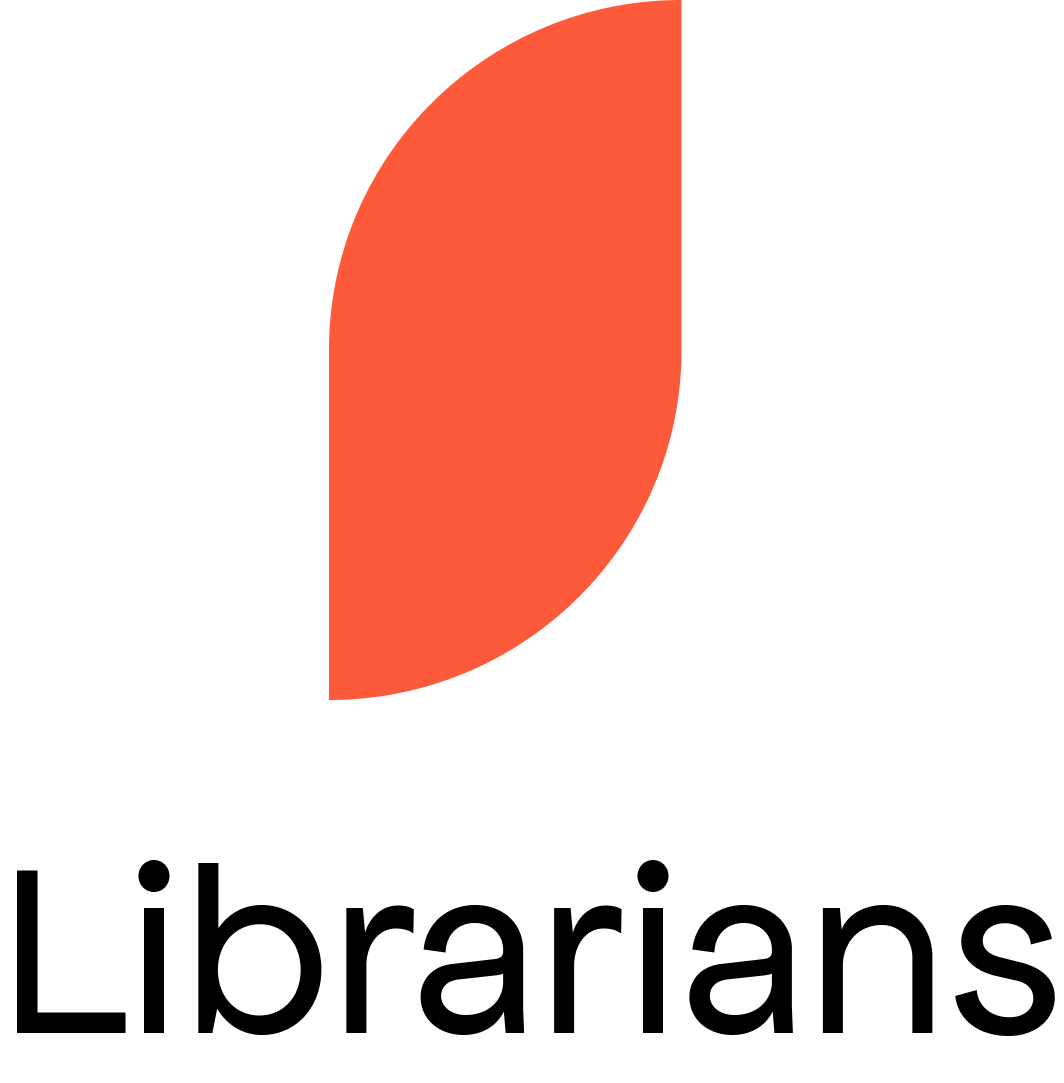 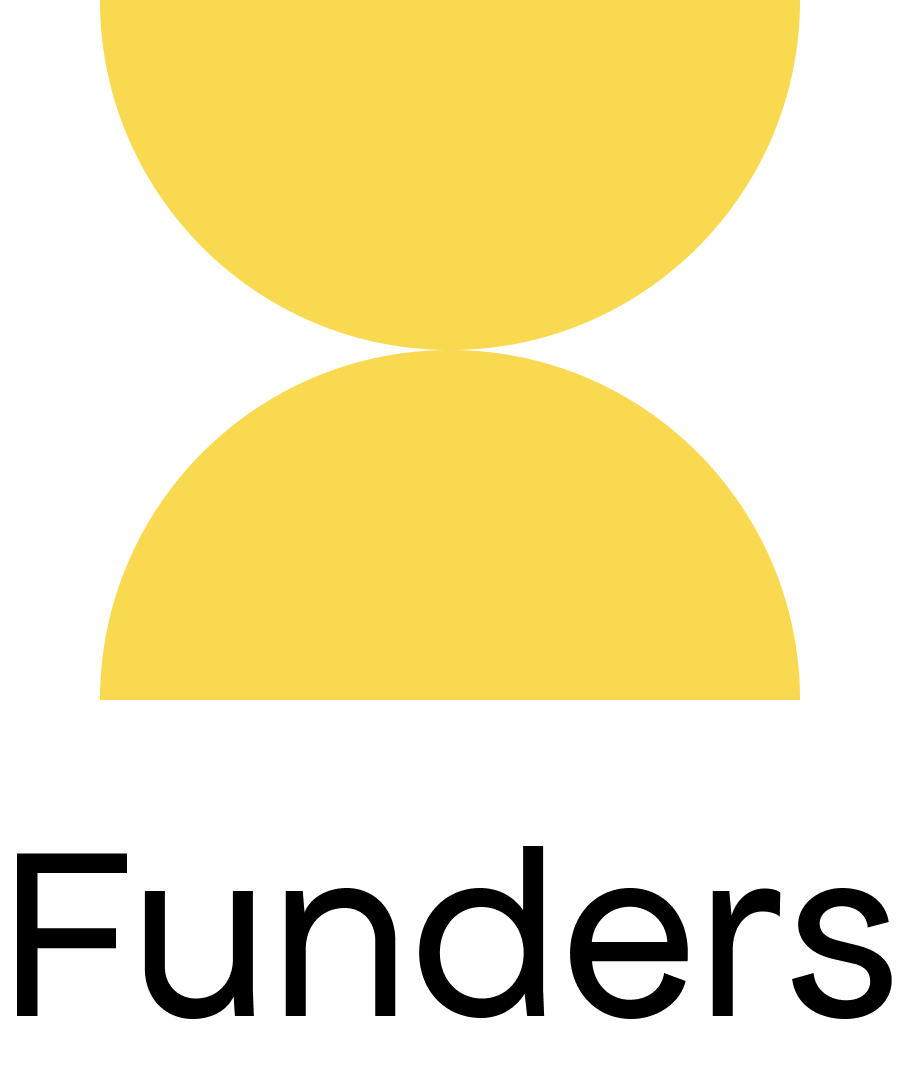 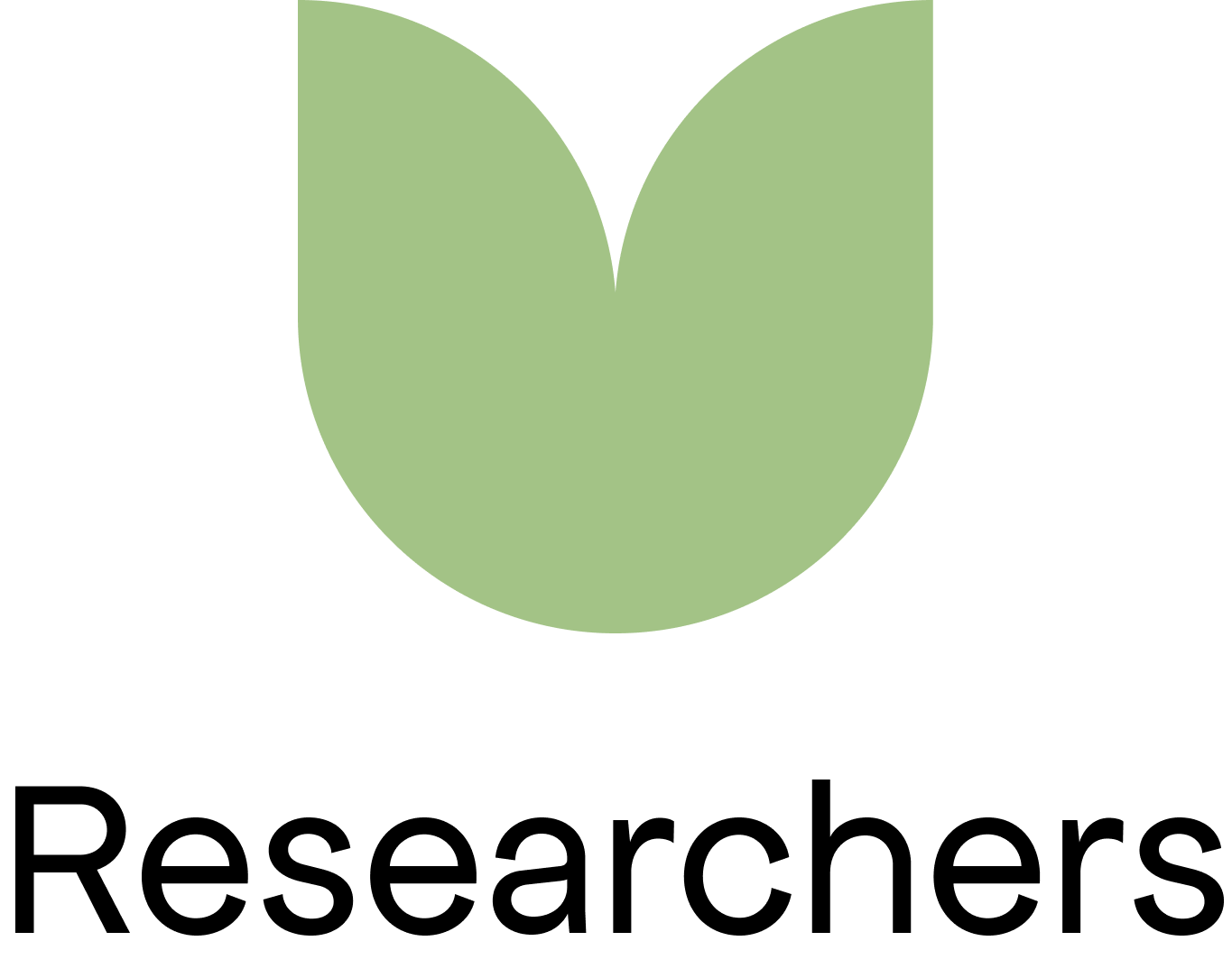 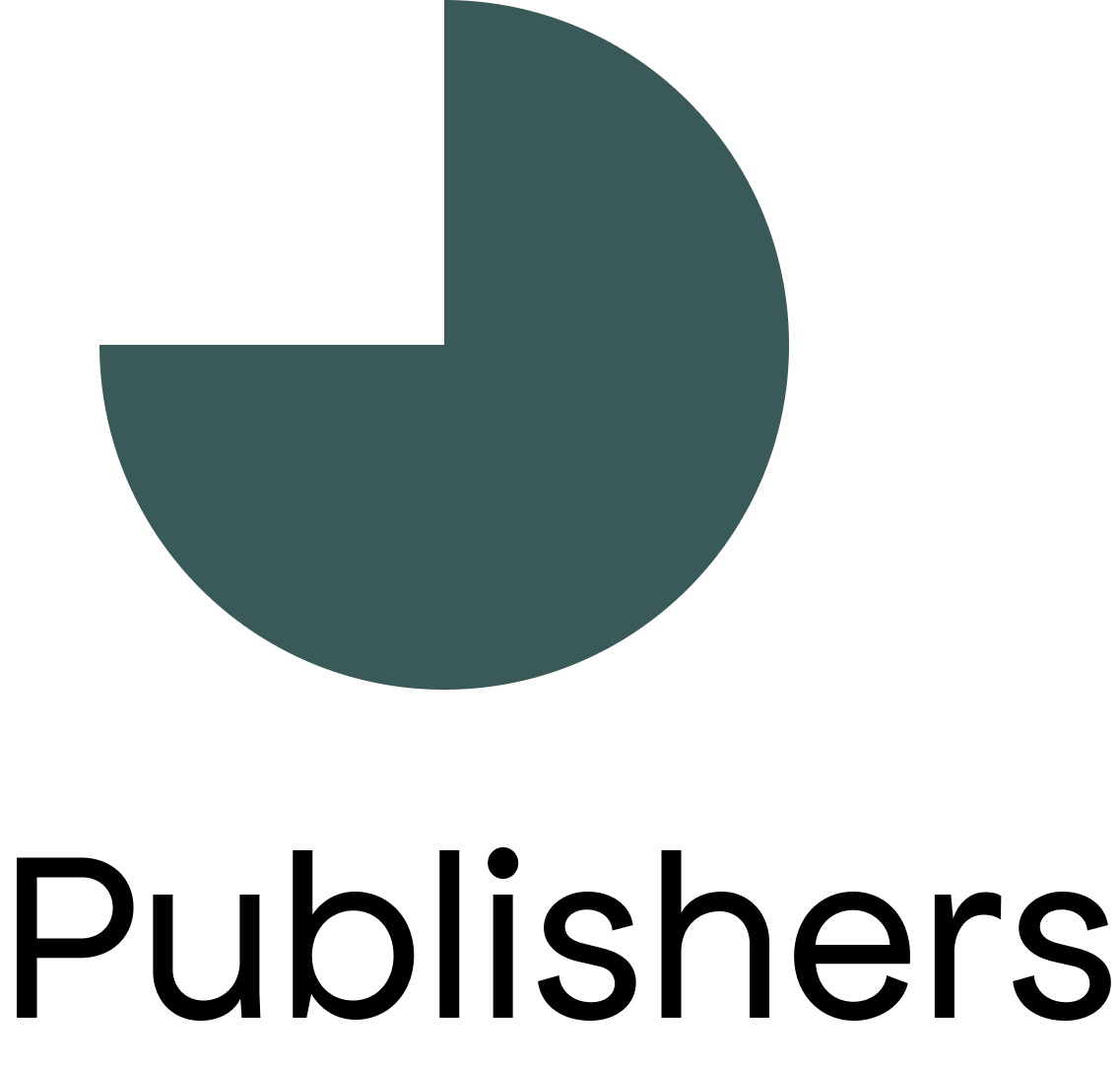 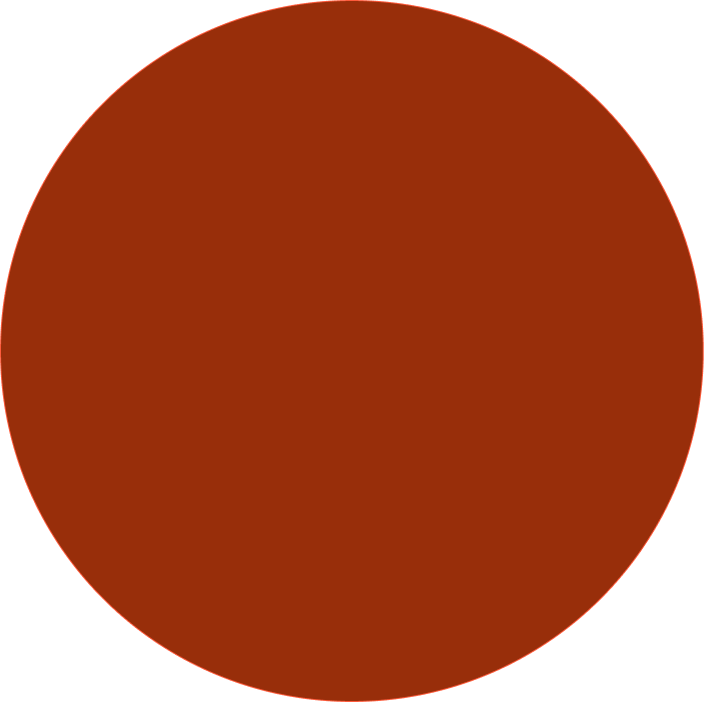 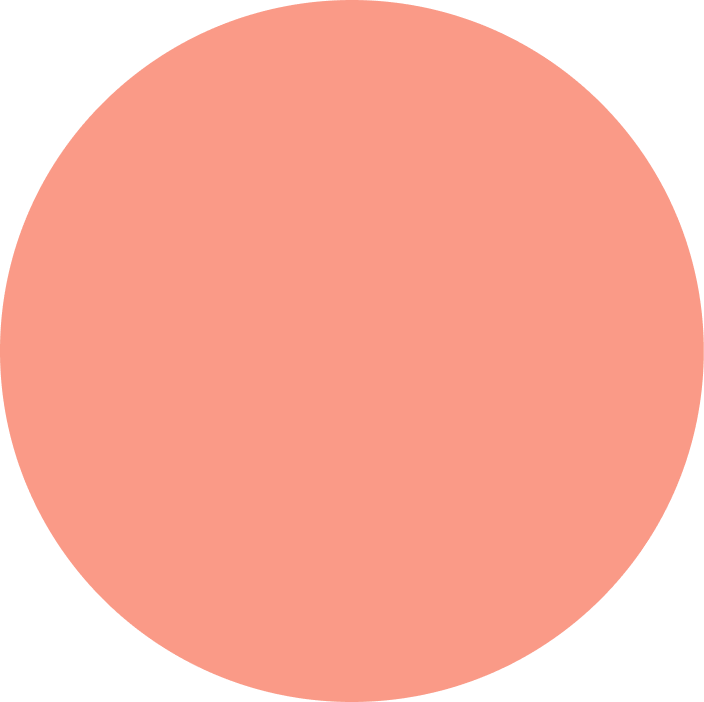 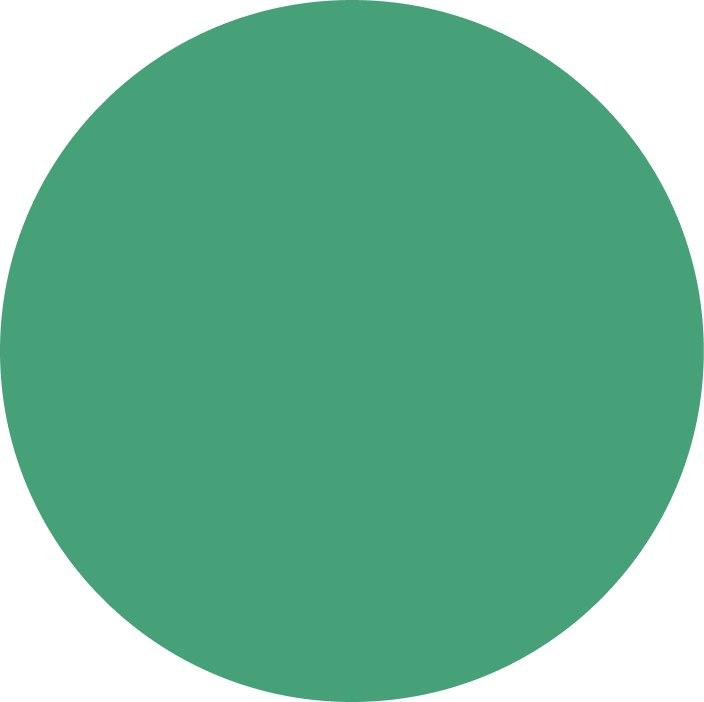 [Speaker Notes: In case your items get mixed up with other teams - these are your team colours. You’ll have one primary colour and one secondary colour.]
Ready?
[Speaker Notes: Are there any questions before we begin?]
Setting the scene…
[Speaker Notes: Ok, we’re ready to begin so I will just be setting the scene for you.]
It’s 2002
The Budapest Open Access Initiative has been released to the public to promote open access and recommend two strategies to achieve OA; self-archiving and encourage scholars to launch new open access journals or help existing journals adapt.
[Speaker Notes: It’s now 2002, and the Budapest Open Access Initiative has been released to the public to promote open access and recommend two strategies to achieve OA; self-archiving and encourage scholars to launch new open access journals or help existing journals adapt.]
It’s 2002
You are librarians, researchers, funders and publishers at a conference. You believe open access is the way forward, and you want to support the movement. But how?

Your first puzzle contains the solution.
[Speaker Notes: You are librarians, researchers, funders and publishers at a conference. You believe open access is the way forward, and you want to support the movement. But how?

Your first puzzle contains the solution. Please begin!

[The teams will then start the first task of completing the jigsaw puzzle, and you wait to change the slide until they’ve completed the puzzle together]]
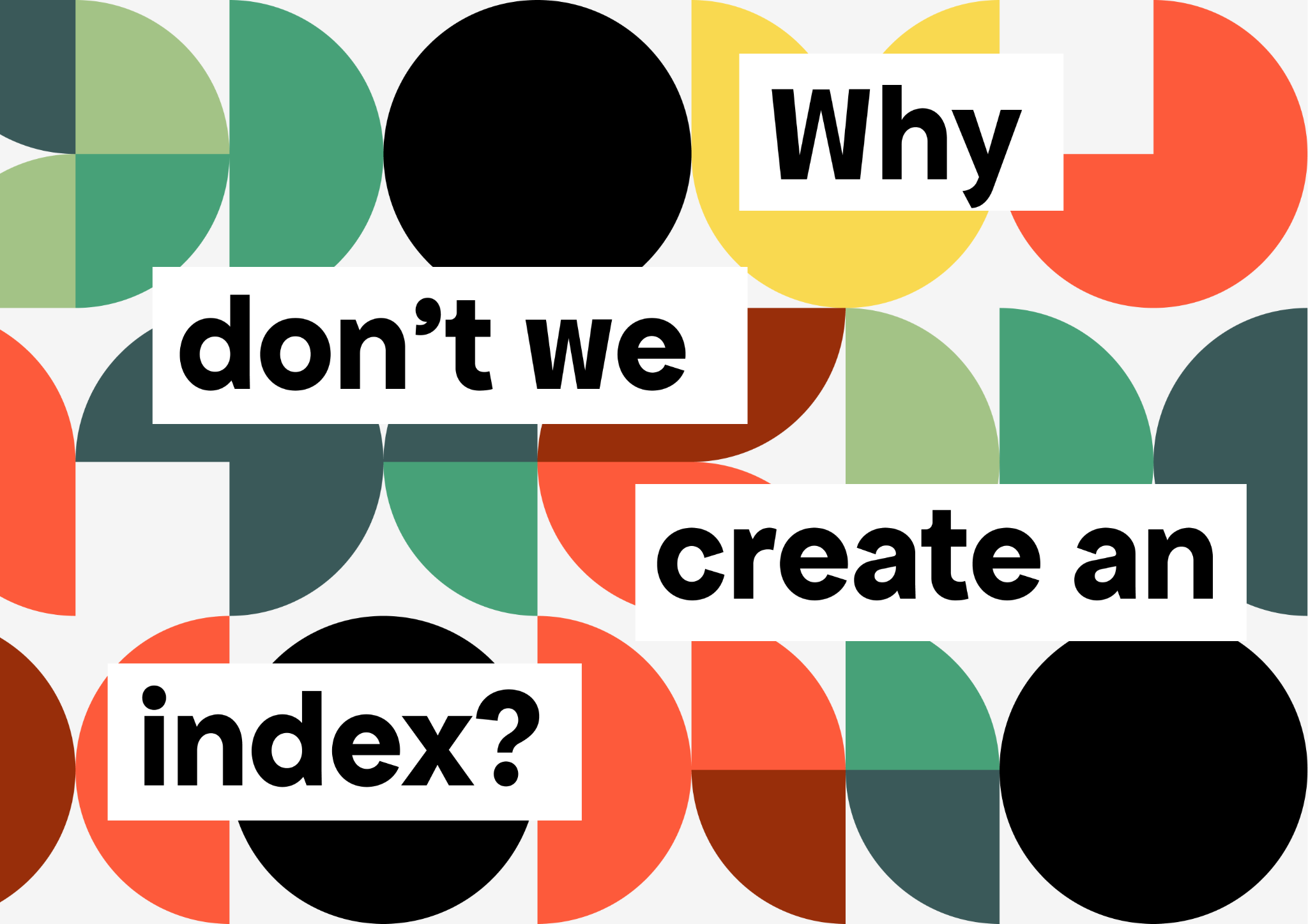 [Speaker Notes: “Why don’t we create an index” - What an excellent idea, and that is the correct solution to the first puzzle.. However…]
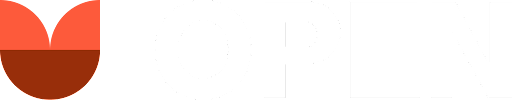 An index will need to have criteria
[Speaker Notes: We need some criteria if we want to create an index. Here’s your next task.
[Host hands the groups the Open envelopes, and they will work on this task until they provide a solution all together]]
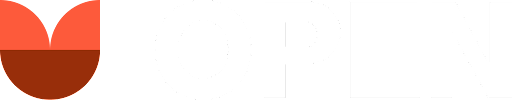 Solution
[Speaker Notes: So, the solution to the Open task is…]
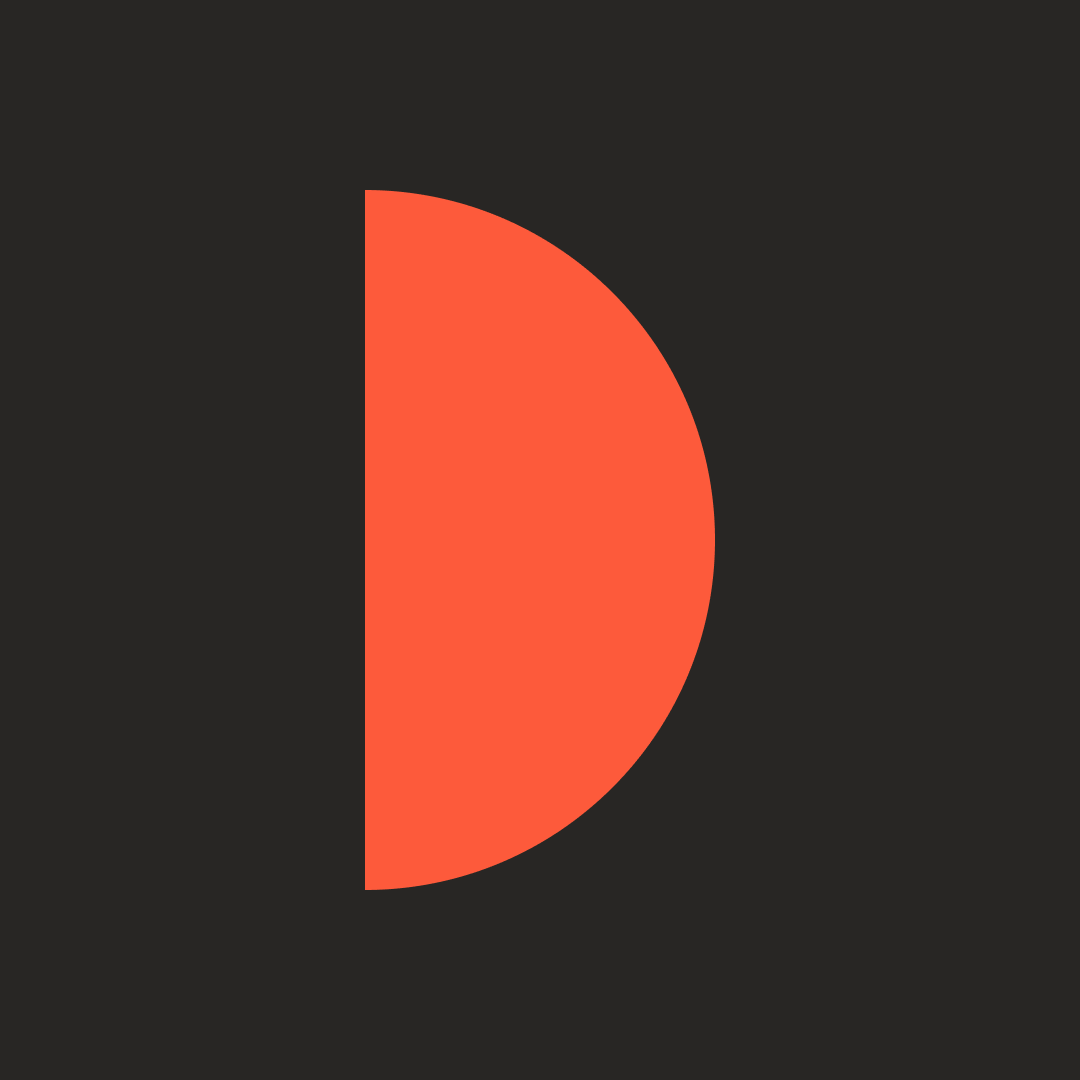 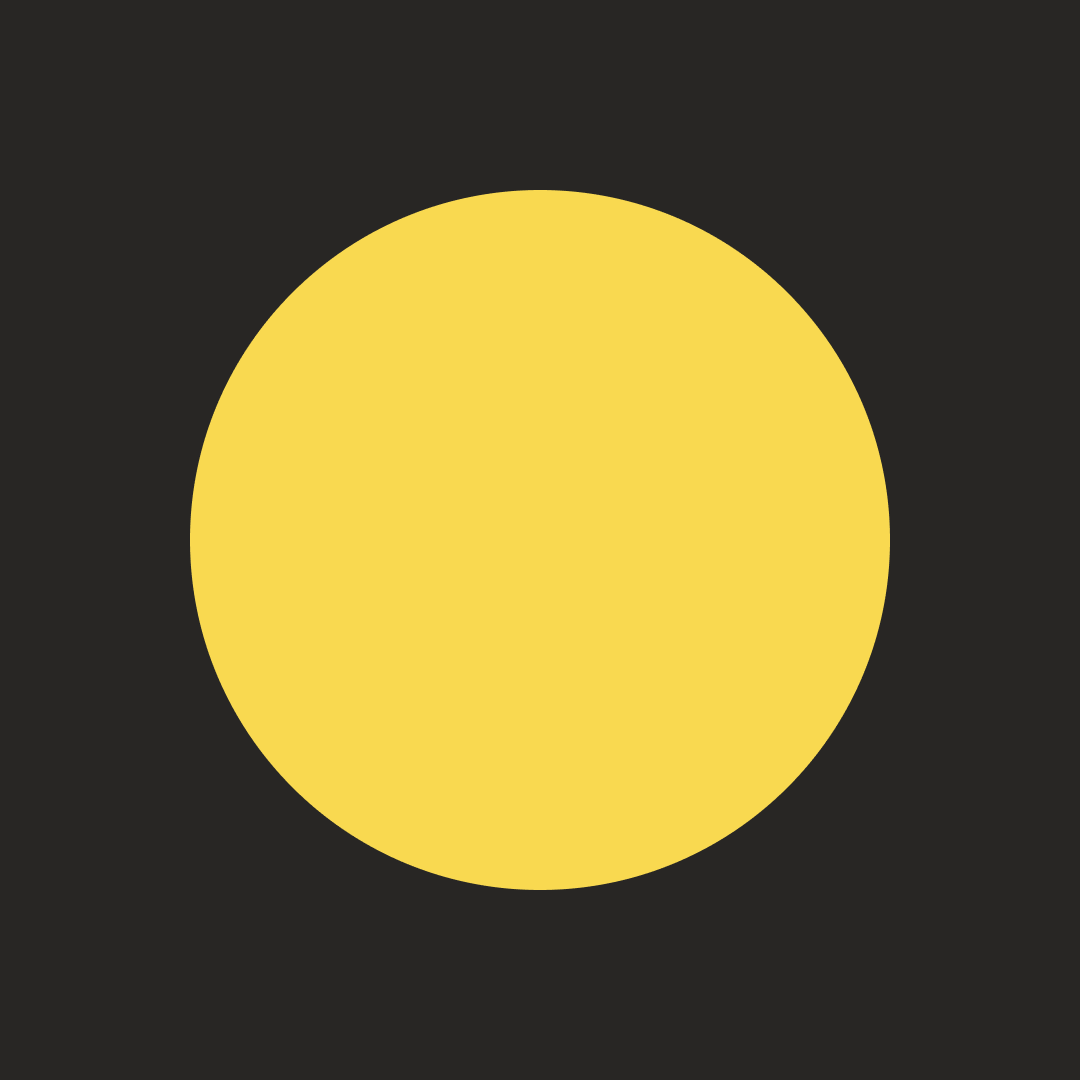 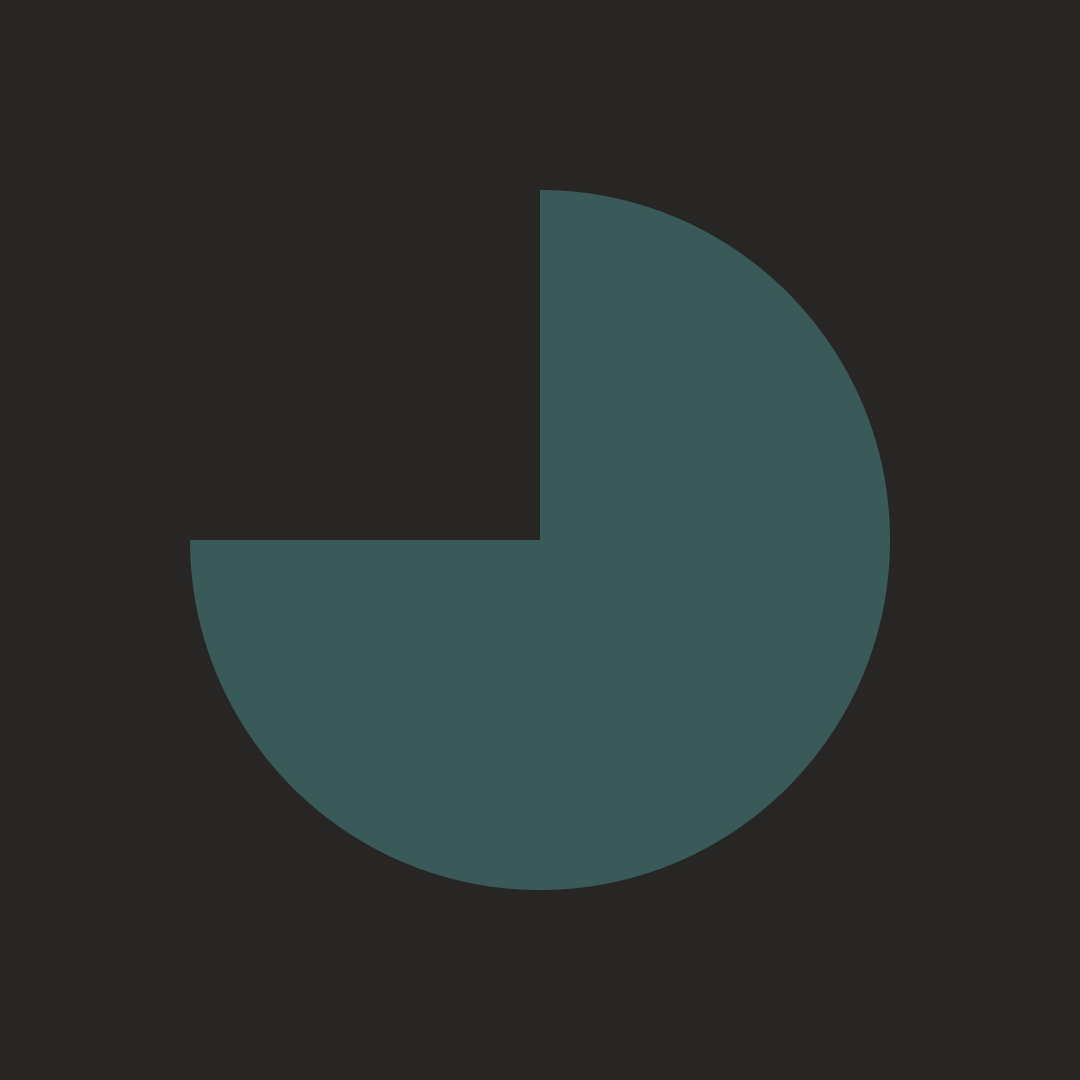 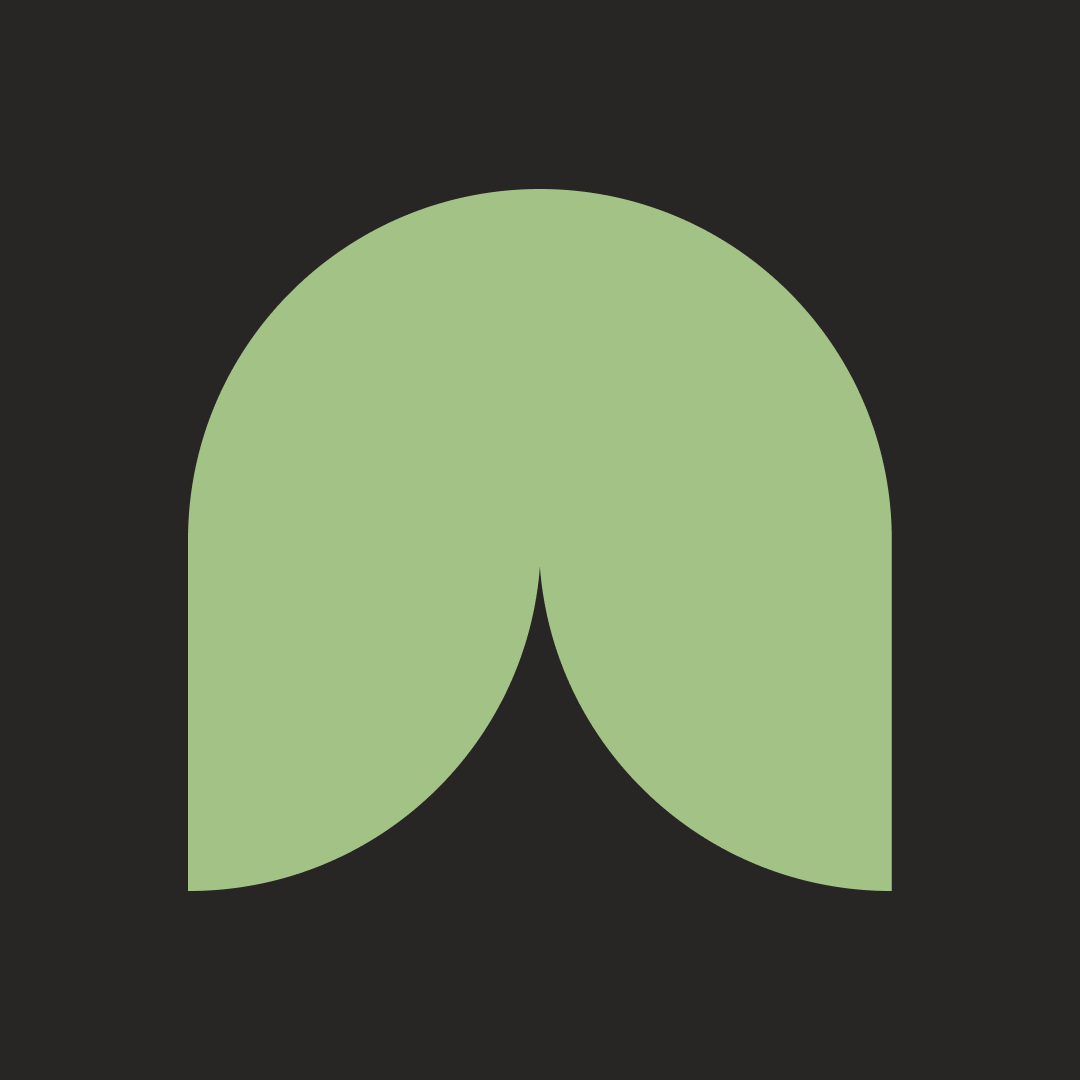 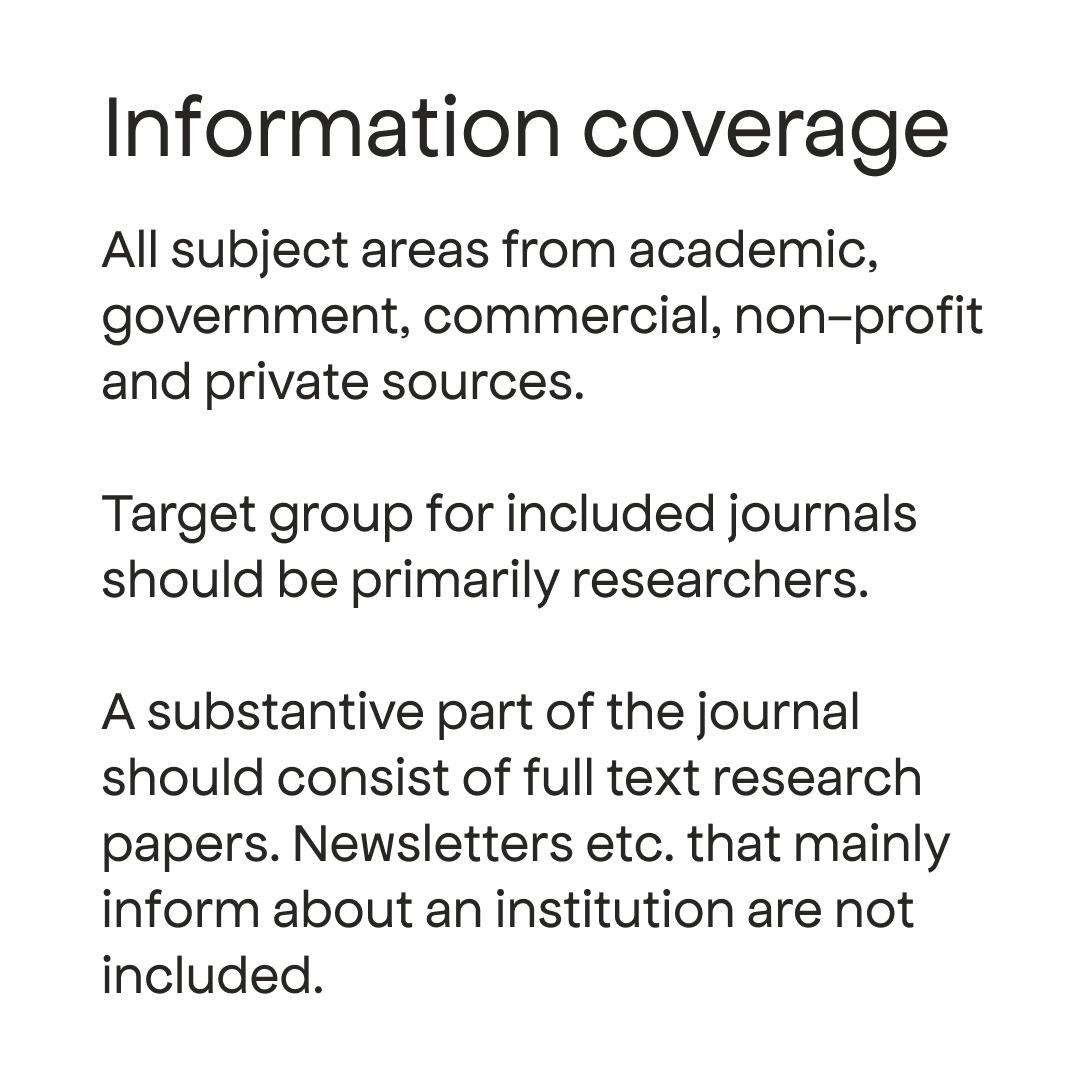 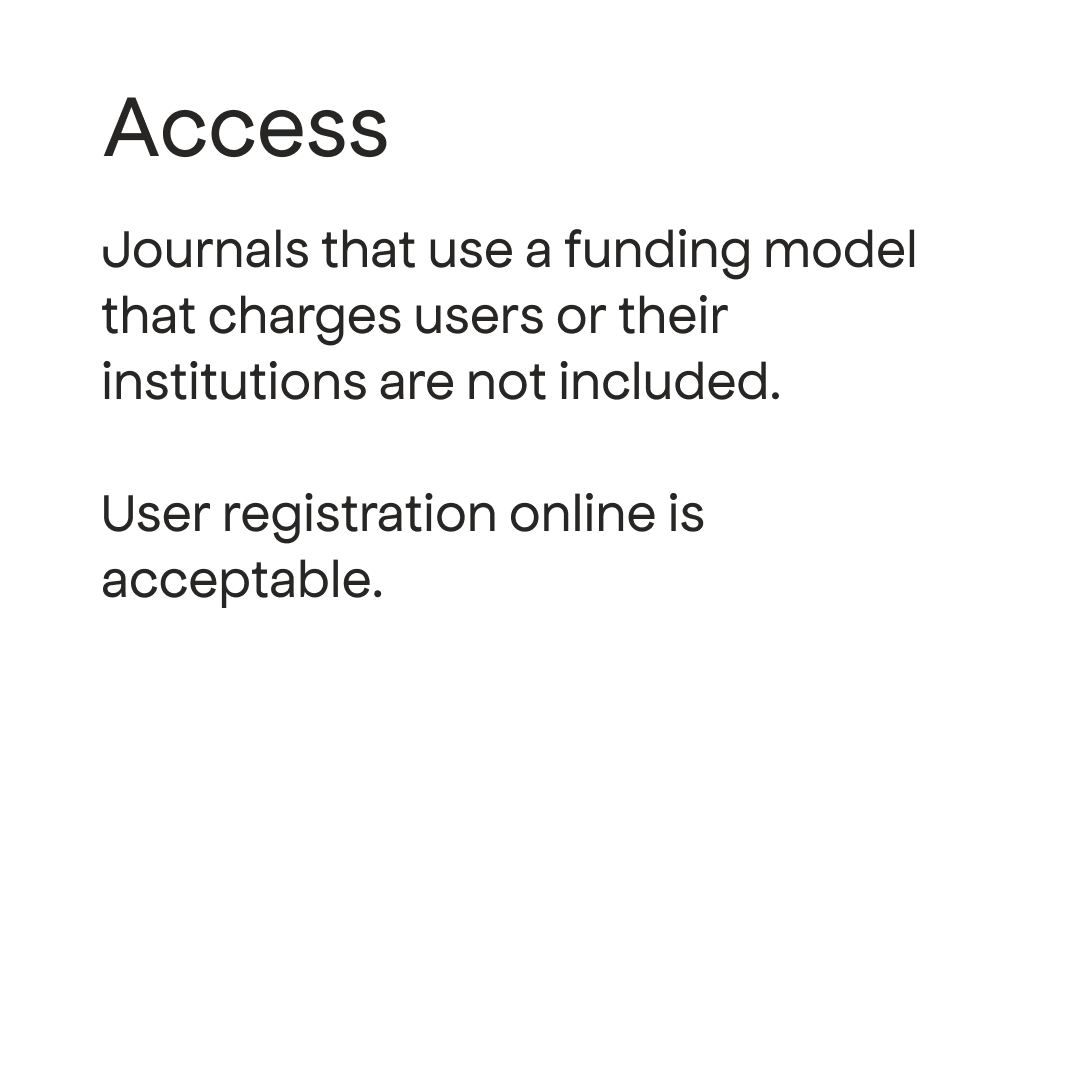 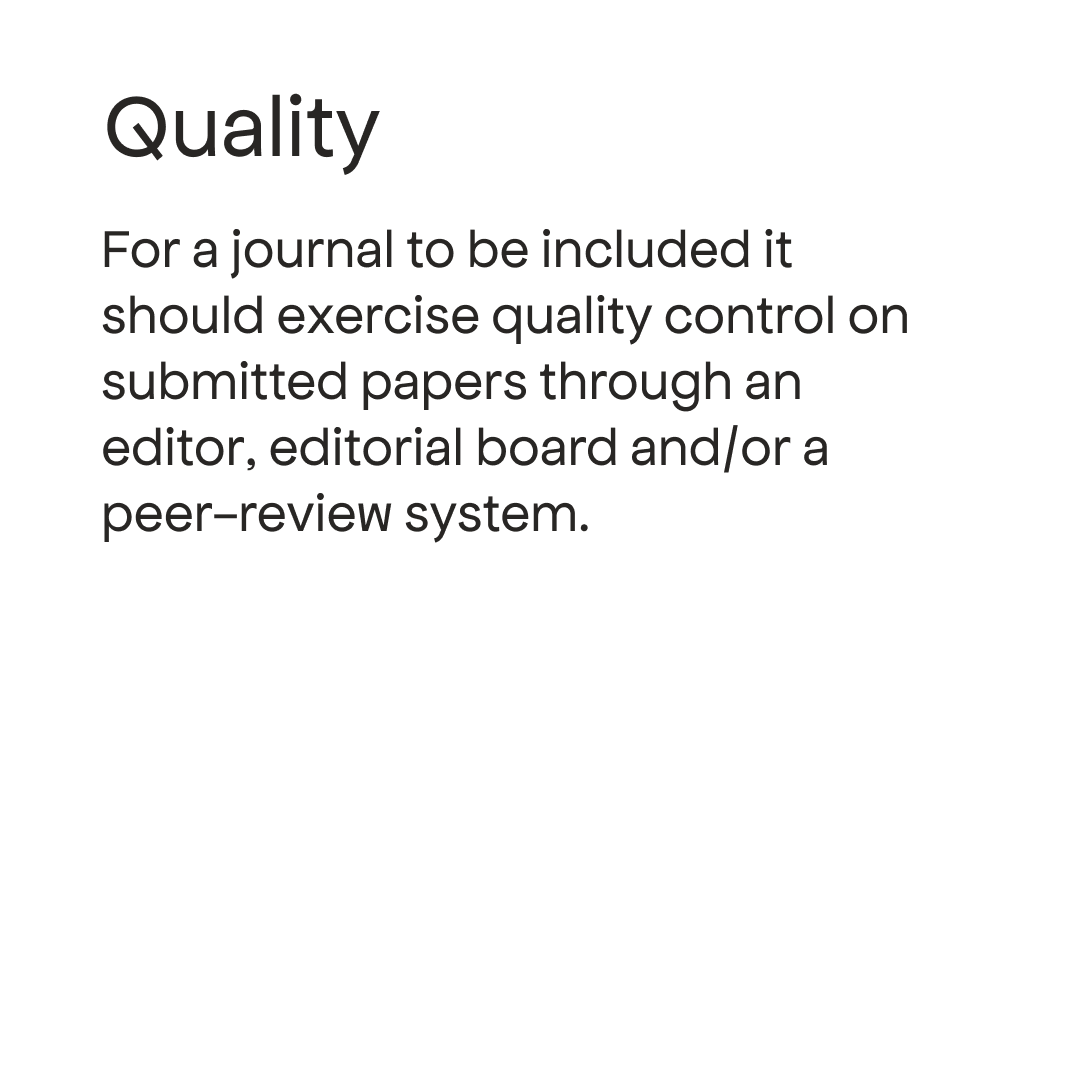 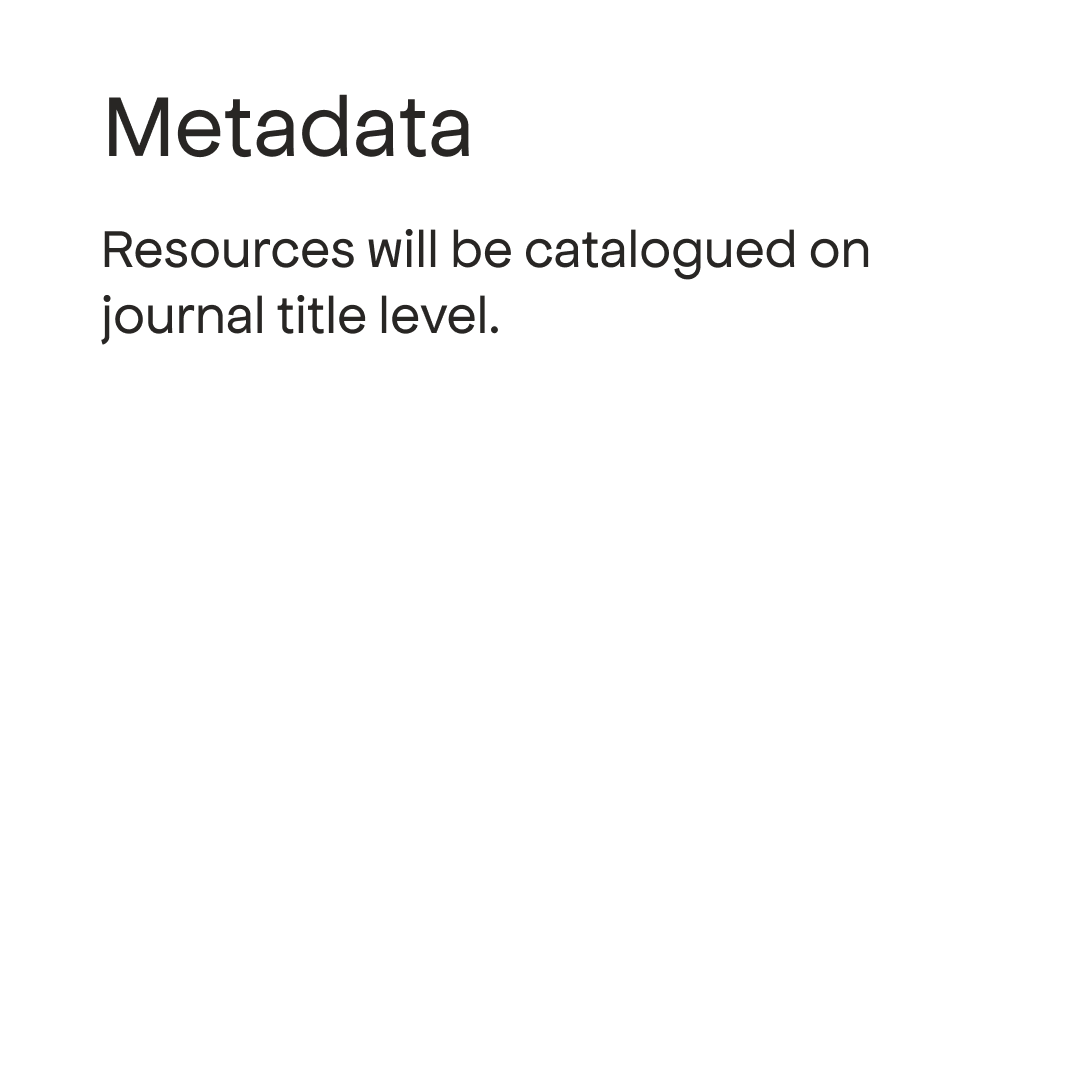 [Speaker Notes: D-O-A-J, and the corresponding criteria that made up the first original criteria of DOAJ.]
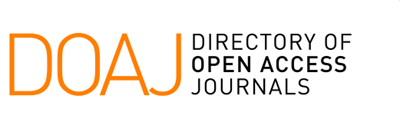 Launched by Lars Bjørnshauge at Lund University after a suggestion during the 2002 Nordic Conference on Scholarly Communication, Lund, Sweden
The first list of journals contained over 300 titles, curated by Bo-Christer Björk 

The community was encouraged to suggest titles for the index.

All suggestions were reviewed according to the criteria.
Directory of Open Access journals was launched in 2003
Initially funded by Open Society Institute, SPARC and Lund University
[Speaker Notes: DOAJ was founded in 2003 by Lars Bjørnshauge at Lund University after a suggestion during the 2002 Nordic Conference on Scholarly Communication in Lund, Sweden. The first list of journals contained over 300 titles, curated by Bo-Christer Björk. In the beginning, the community was encouraged to suggest titles for the indexed, and all the suggestions were reviewed according to the criteria you’ve just put together in the first task. DOAJ was initially funded by Open Society Institute, SPARC and Lund University.]
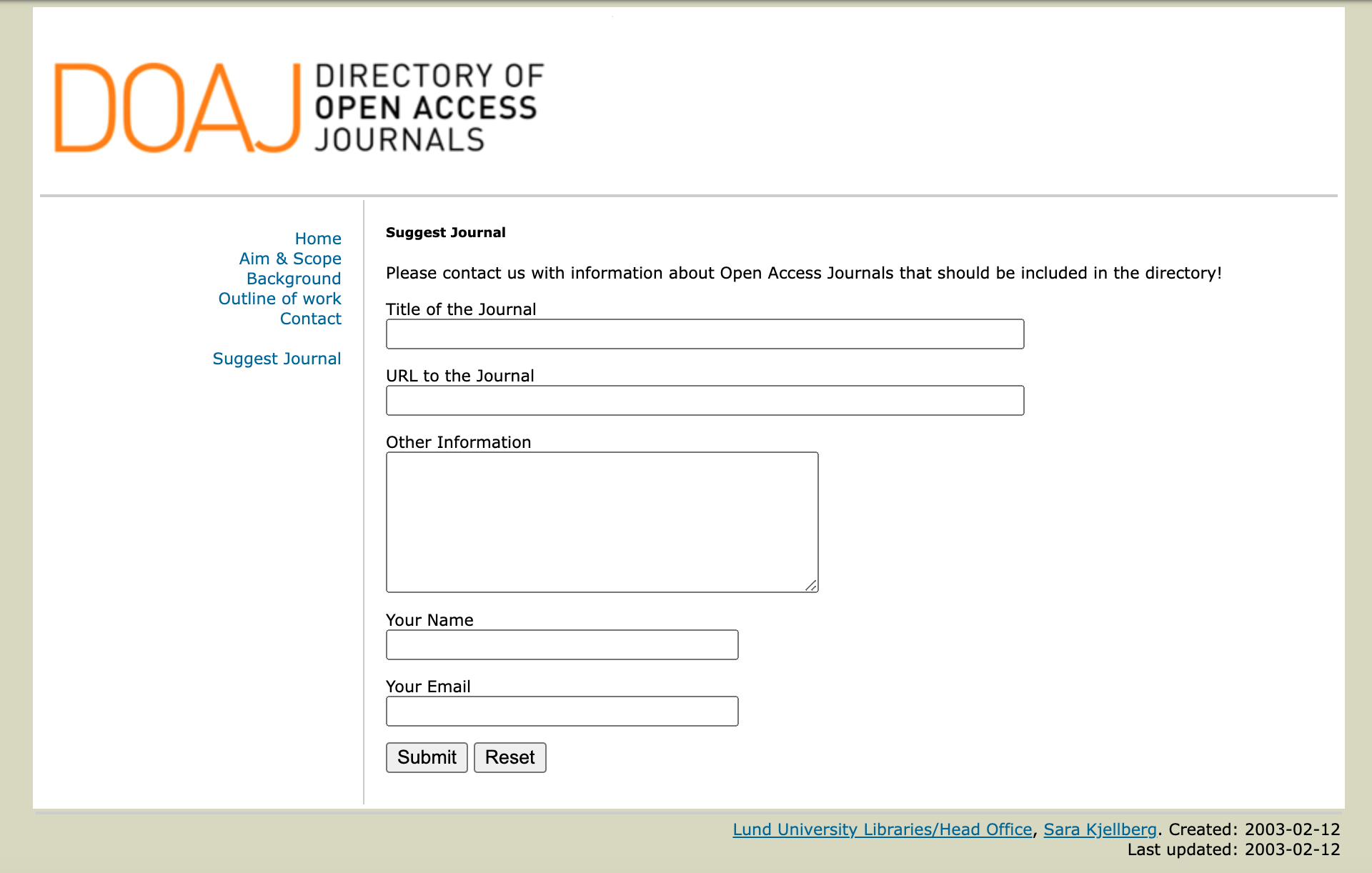 [Speaker Notes: This is what the suggestion form looked like in 2003 - we also have a copy of it here if you want to take a look. [host handing each group a copy of DOAJ suggestion form 2003].]
Supporting DOAJ
A few years after its launch, DOAJ created a membership model, where institutions and publishers could make financial contributions


Today, DOAJ is collectively funded by the community - libraries, publishers, funders, consortia.
[Speaker Notes: A few years after its launch, DOAJ created a membership model, where institutions and publishers could make financial contributions. Today, DOAJ is collectively funded by the community - libraries, publishers, funders, consortia.]
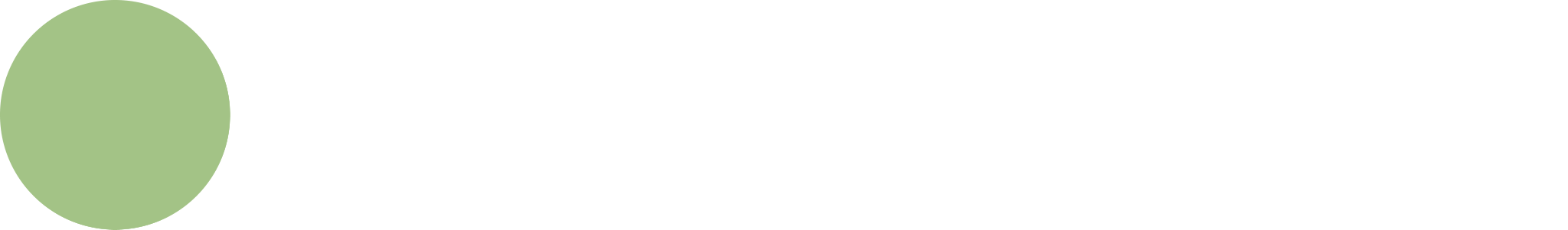 [Speaker Notes: The next task you’ll be doing is the ‘Global task’. I’ll hand out the next envelopes. If you could please put the content from the Open envelope back into that envelope, that would be great. You will not need any of these for the remainder of the workshop. 

[Host hands the groups their corresponding Global envelope and they complete the Global task].]
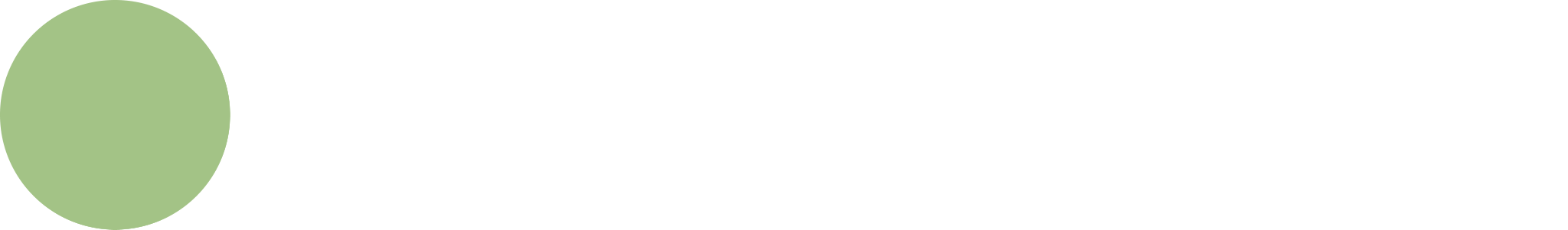 Solution
[Speaker Notes: Ok, now we’re ready for the solution to the Global task!]
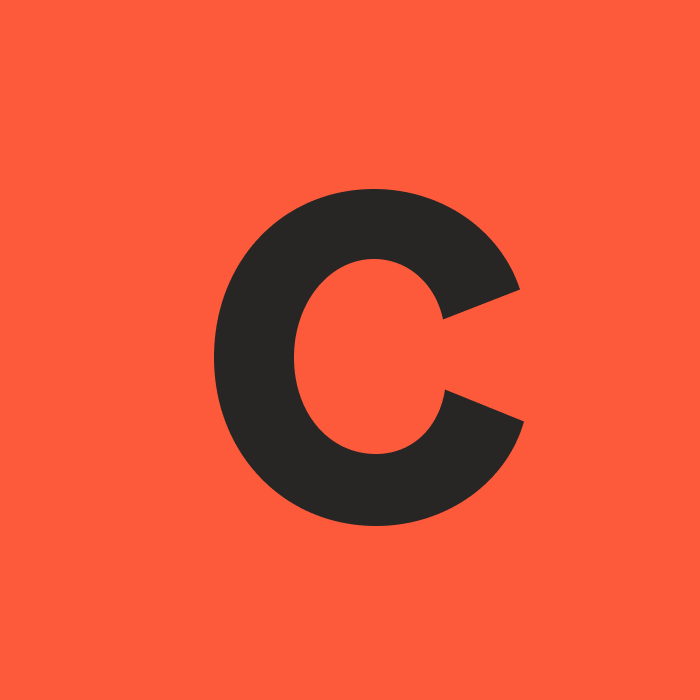 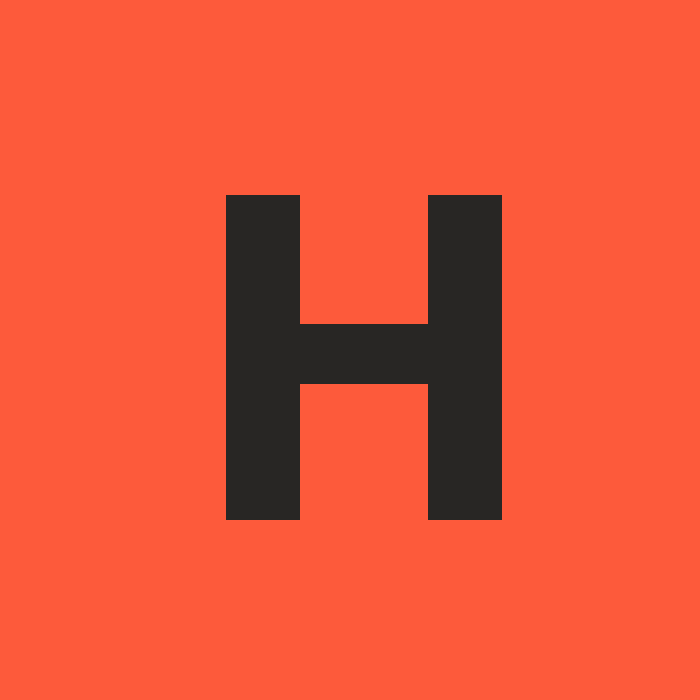 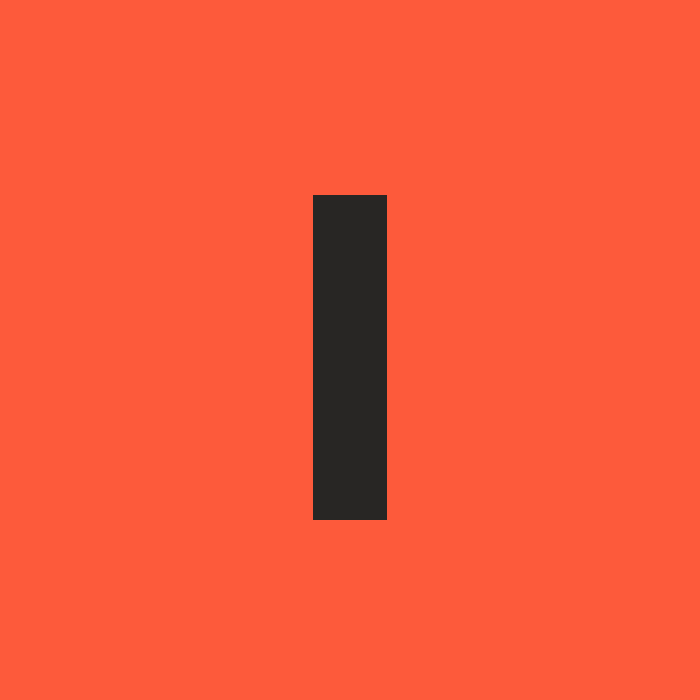 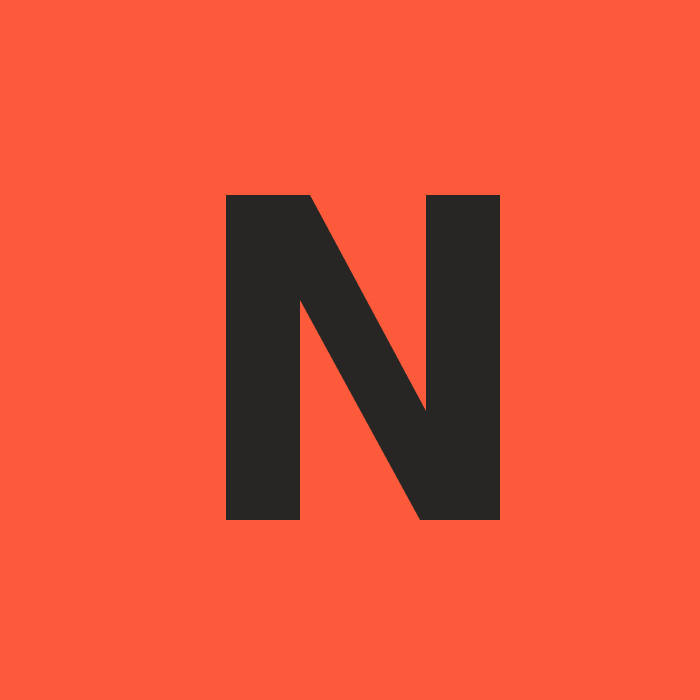 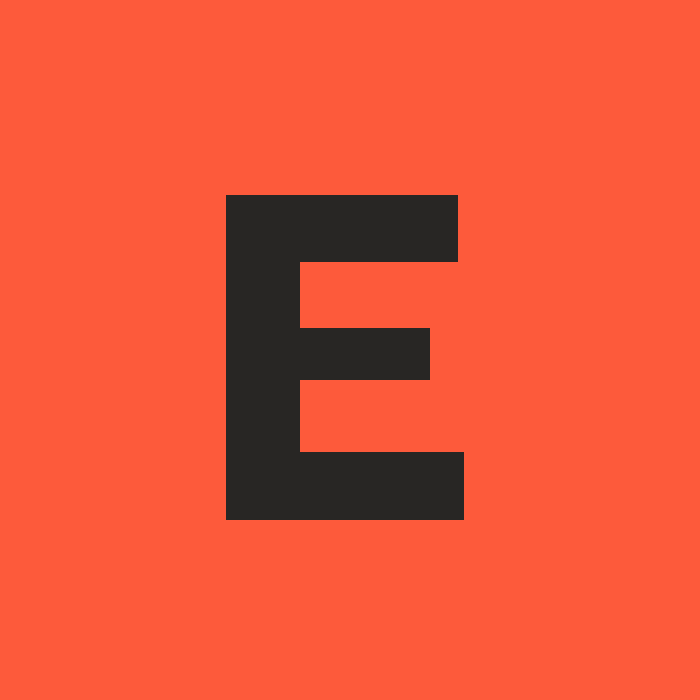 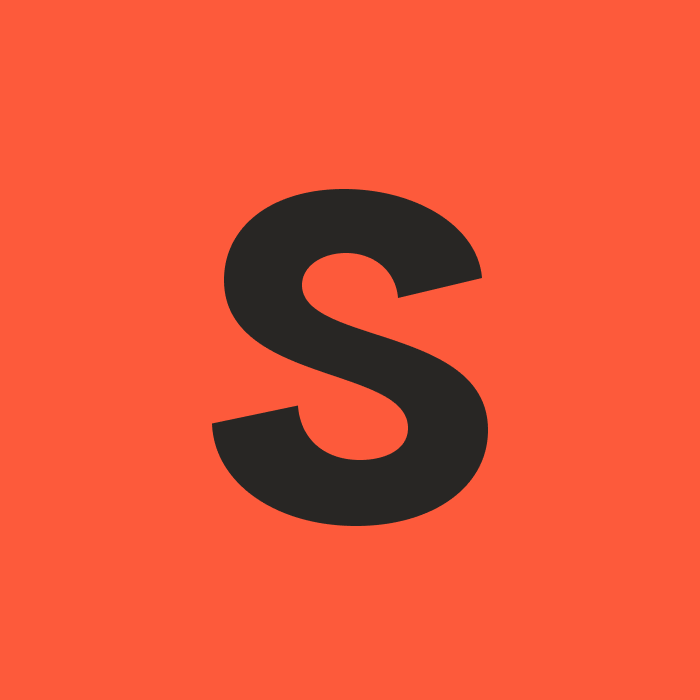 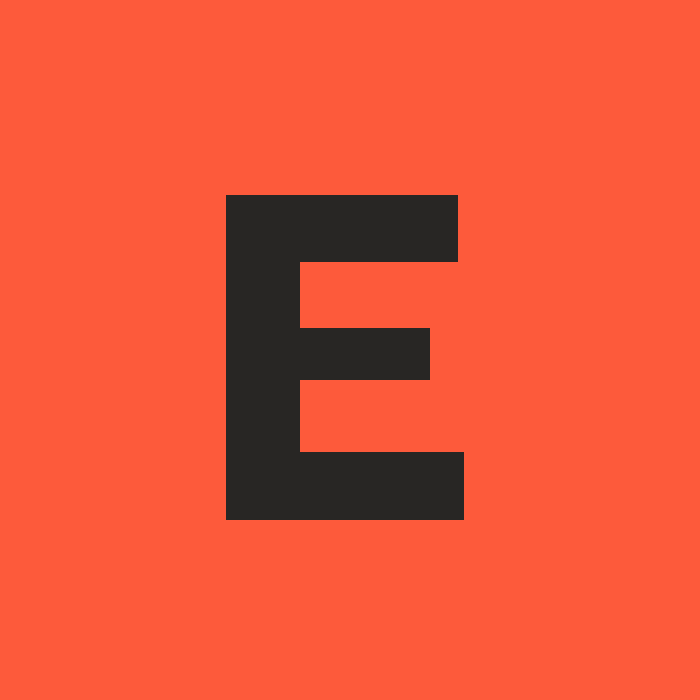 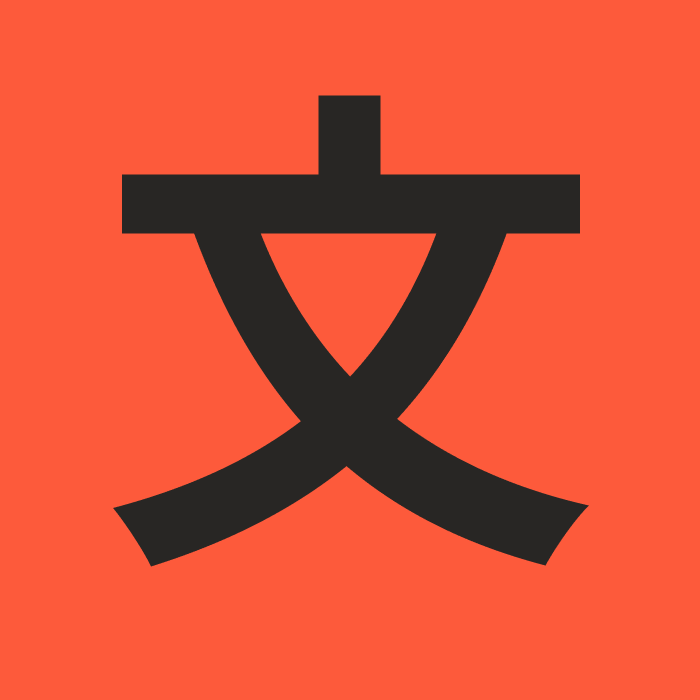 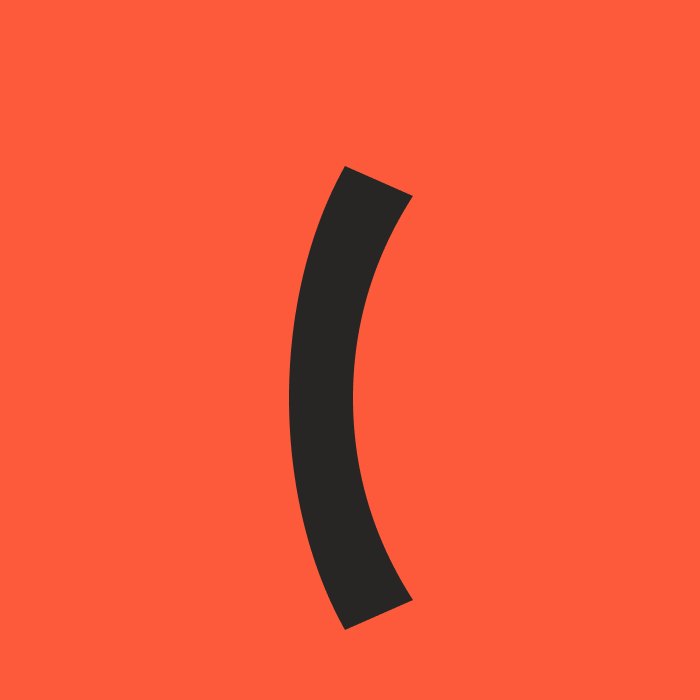 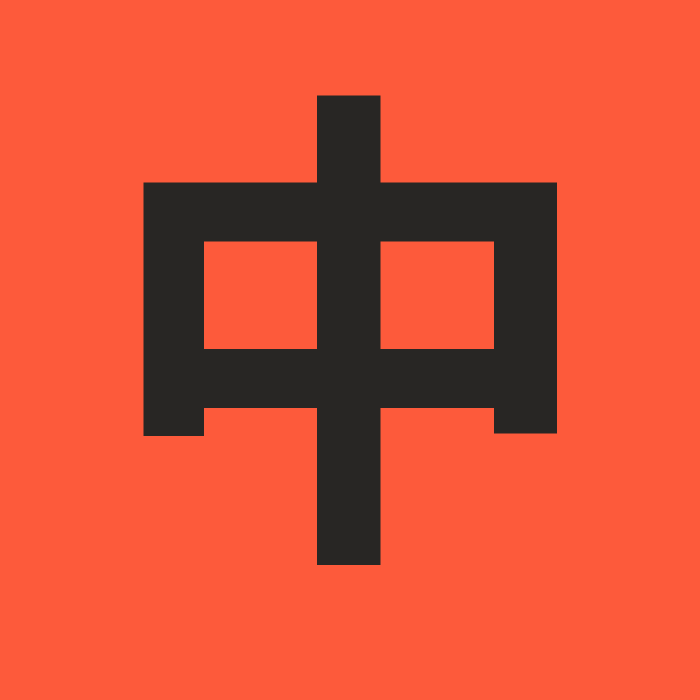 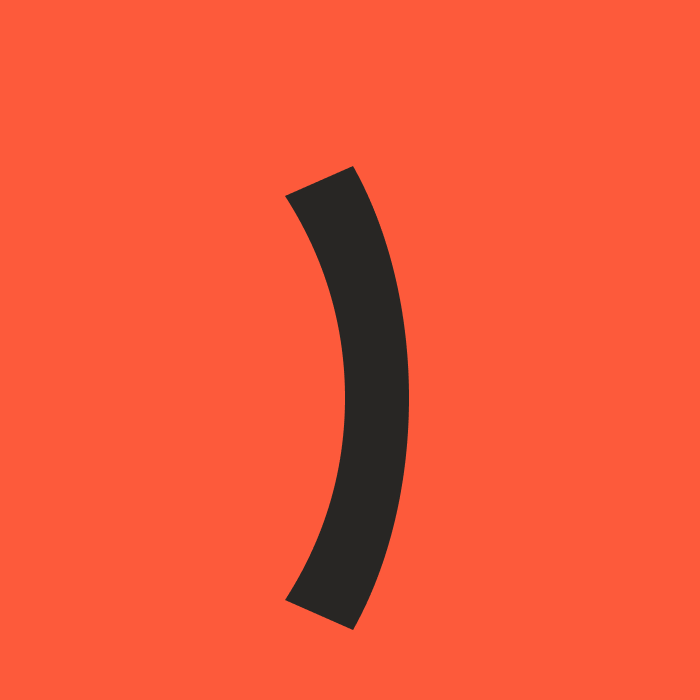 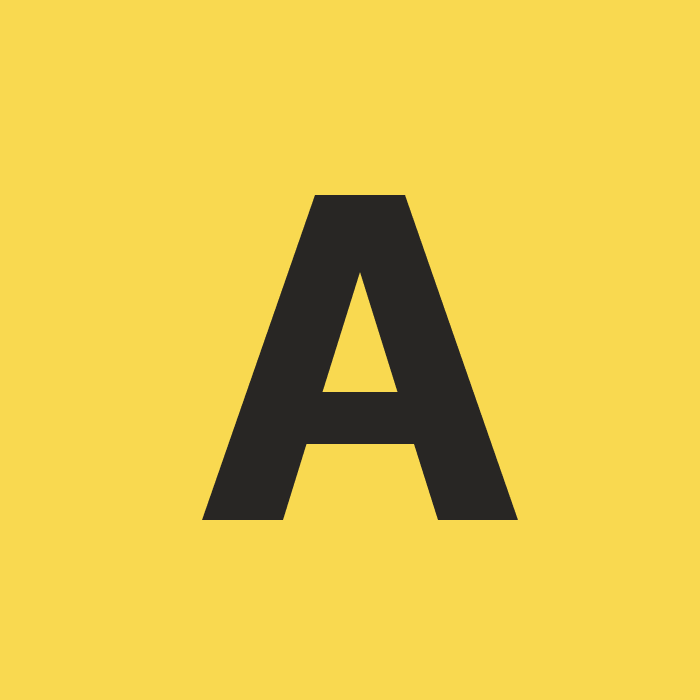 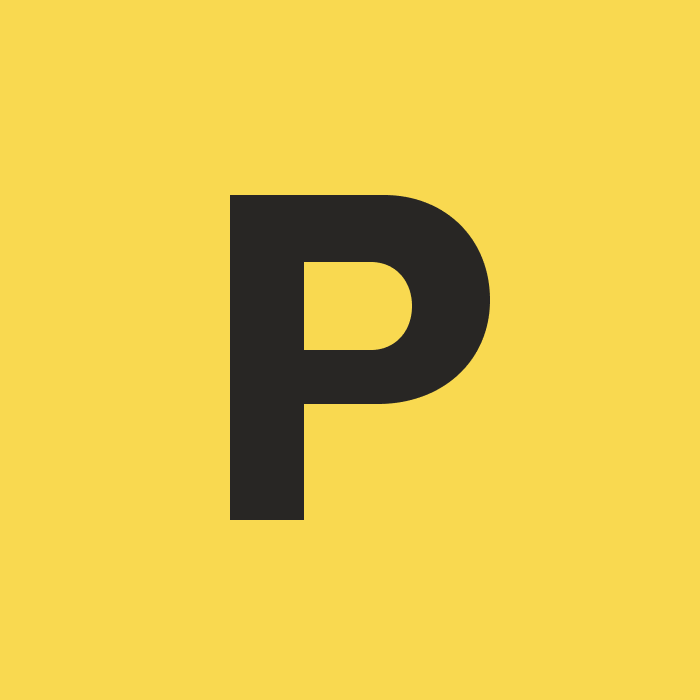 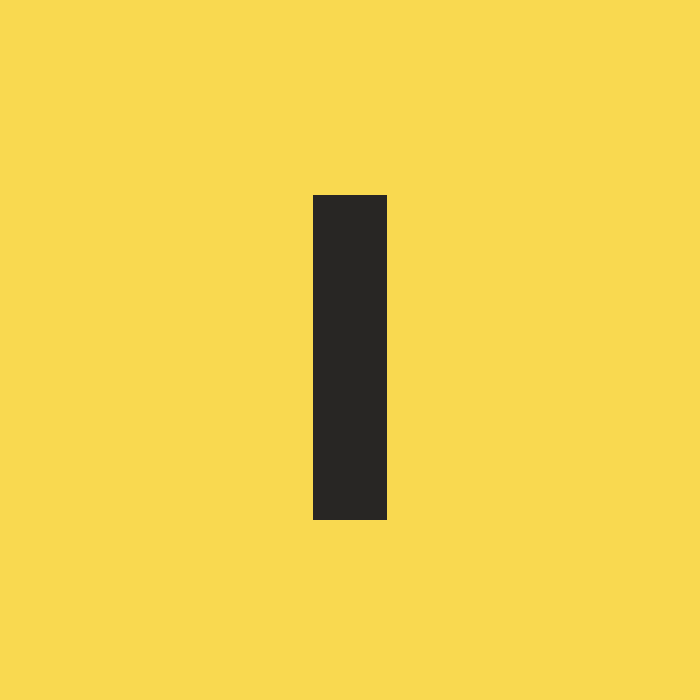 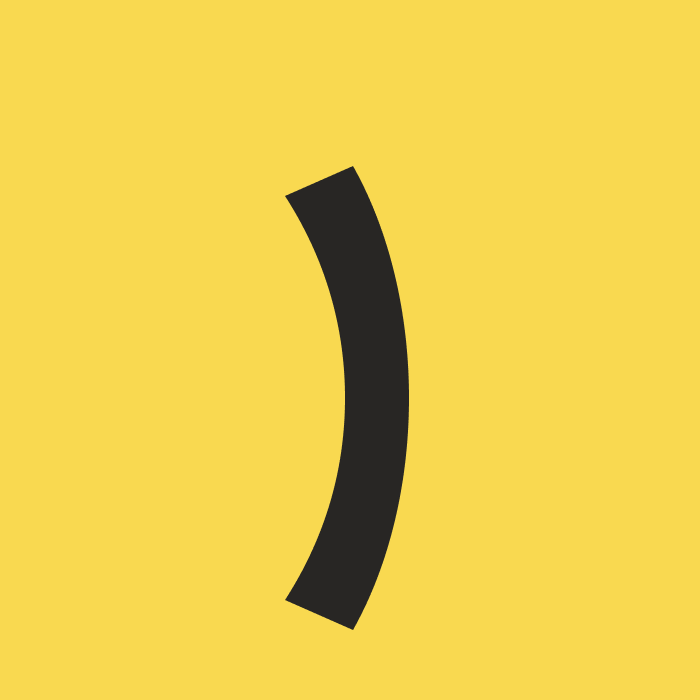 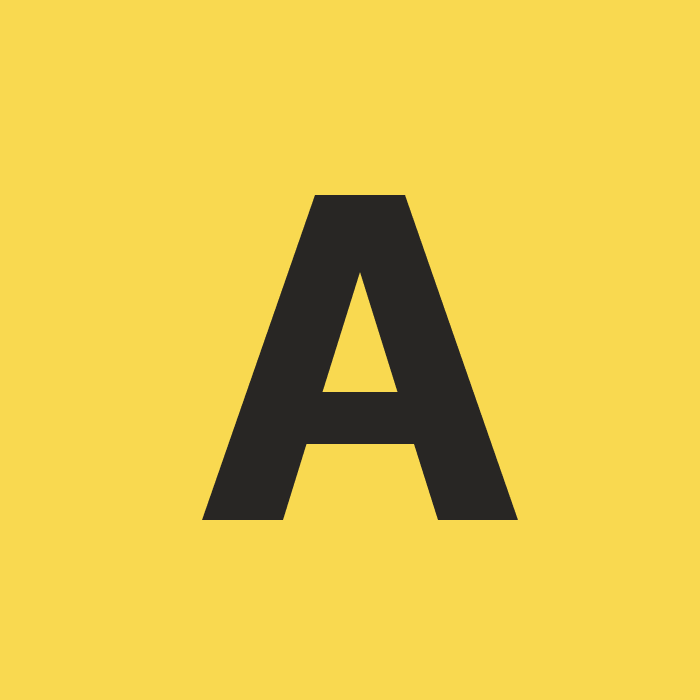 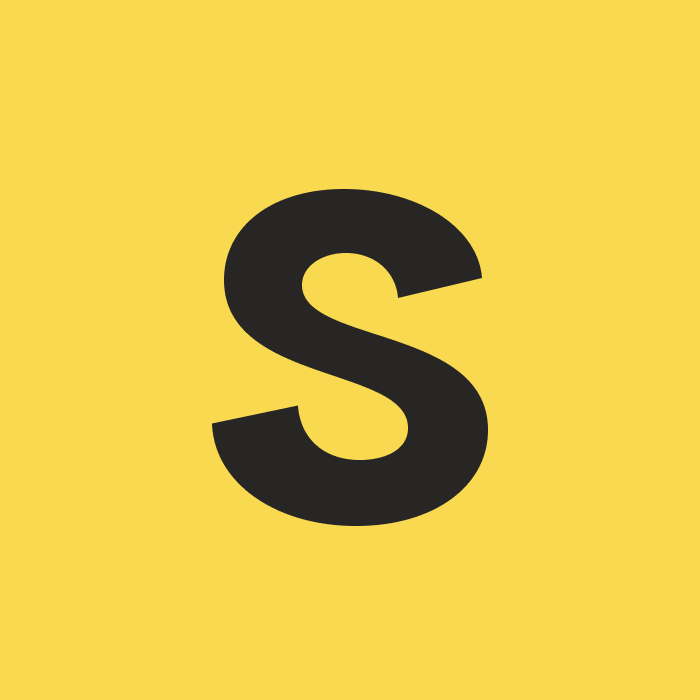 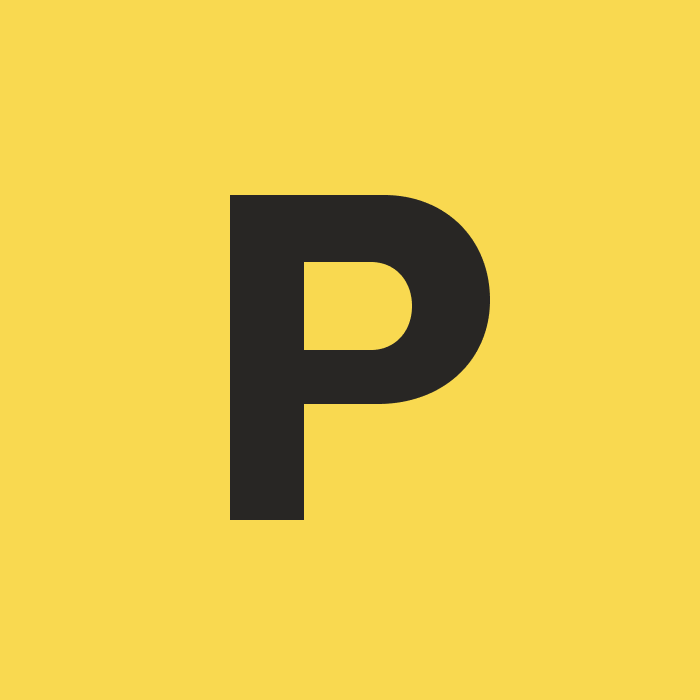 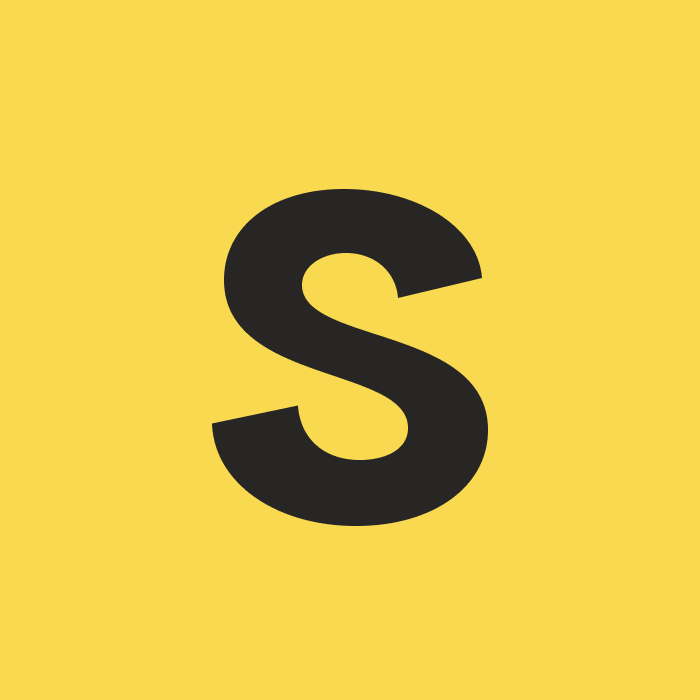 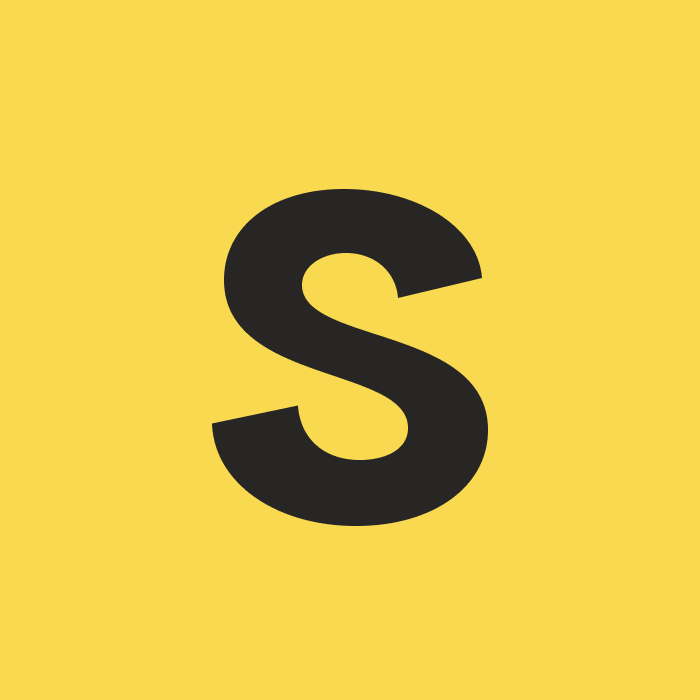 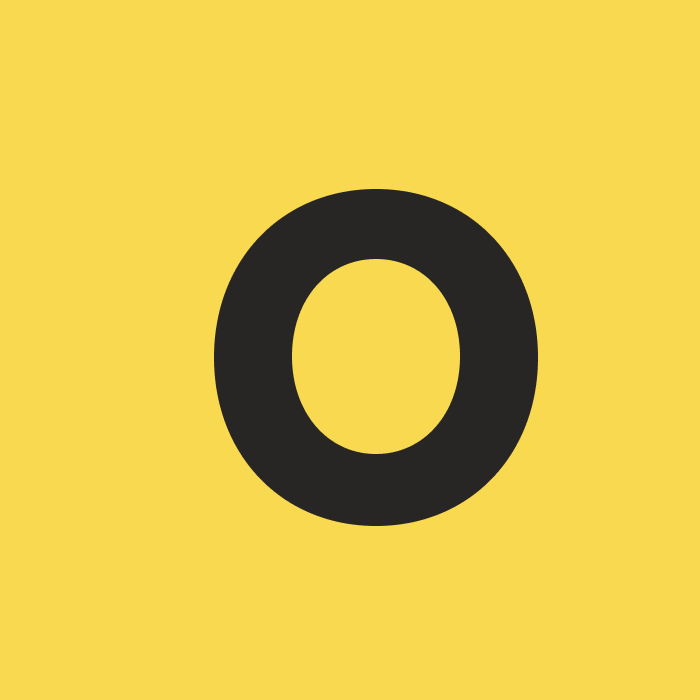 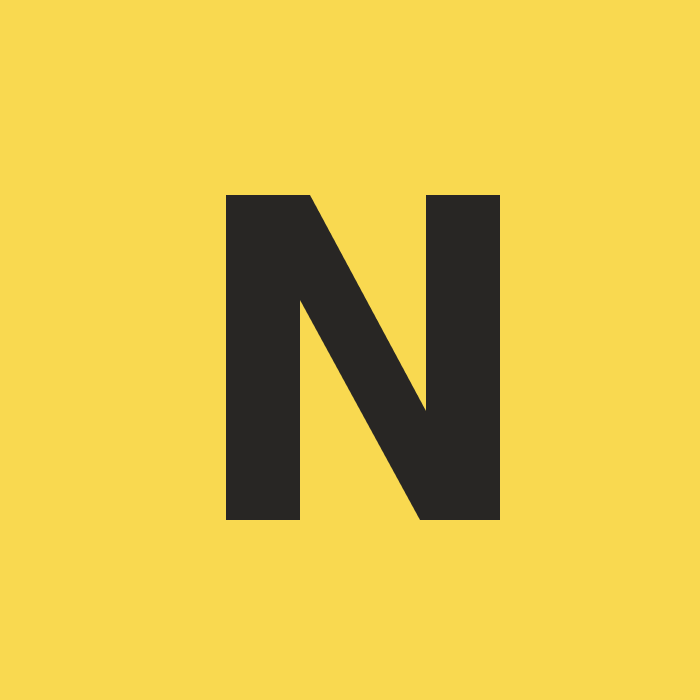 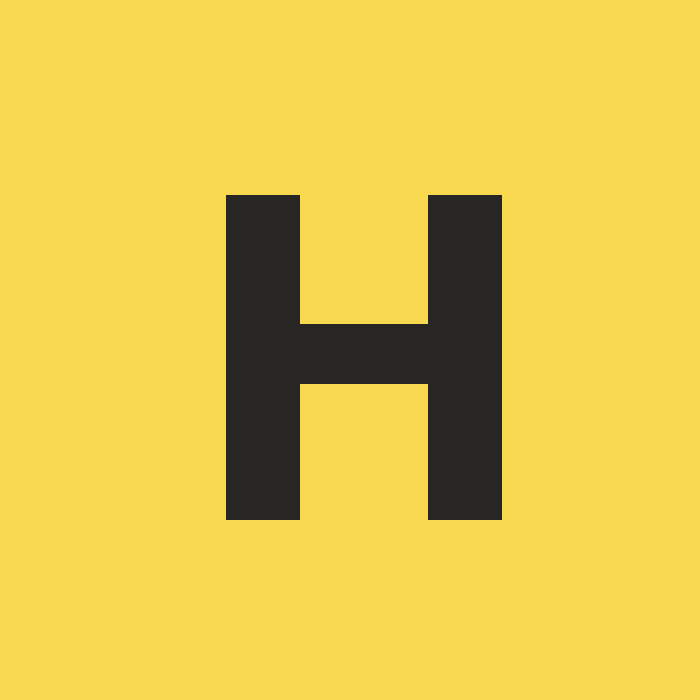 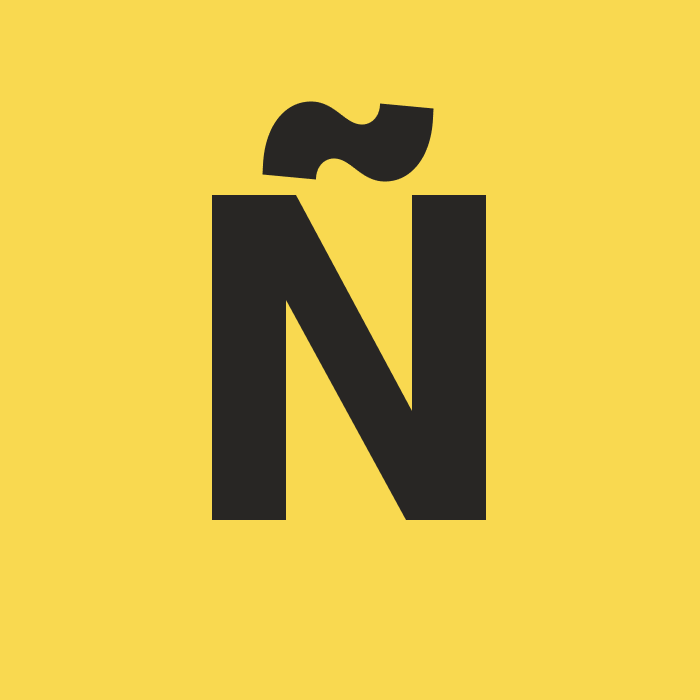 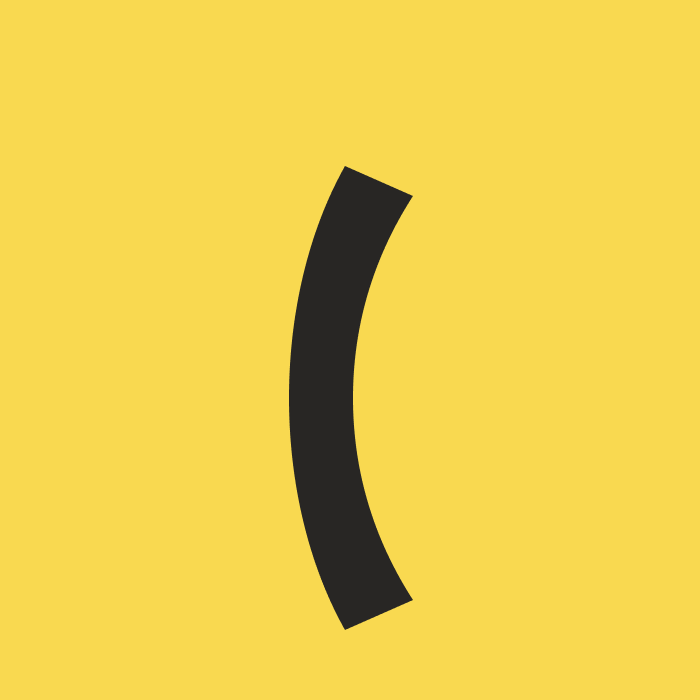 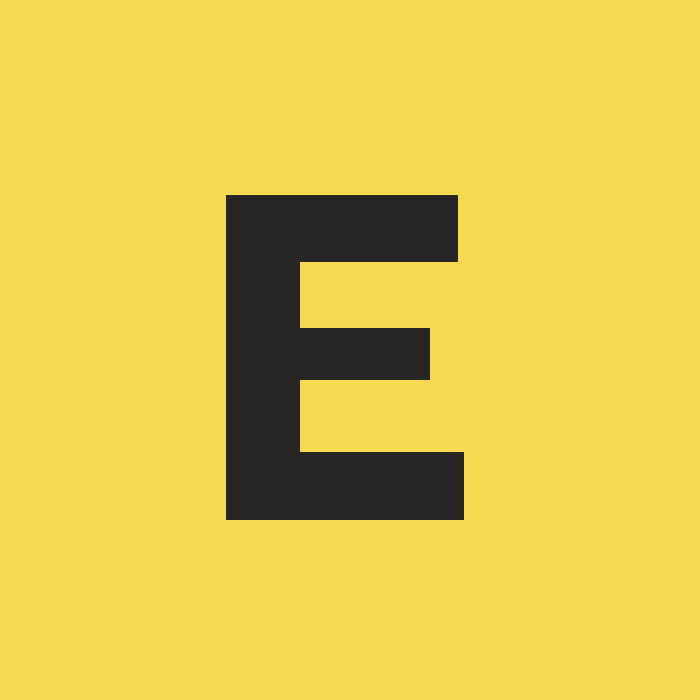 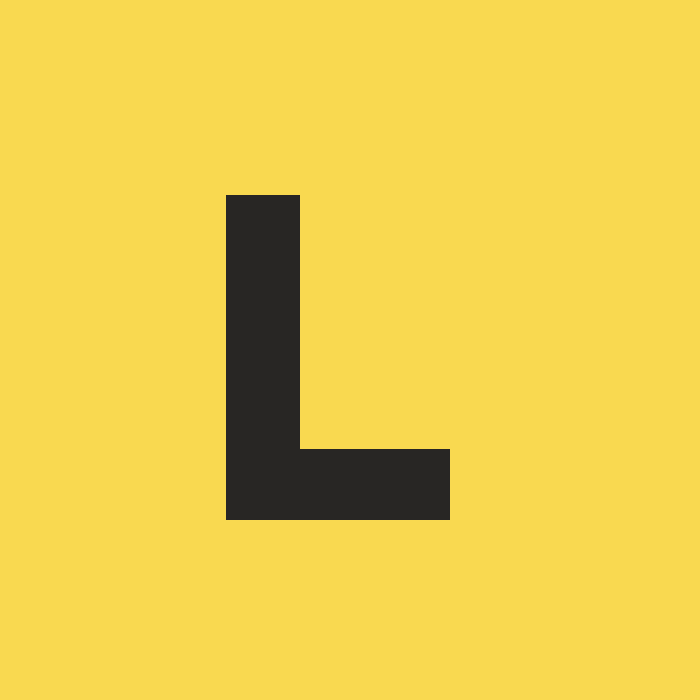 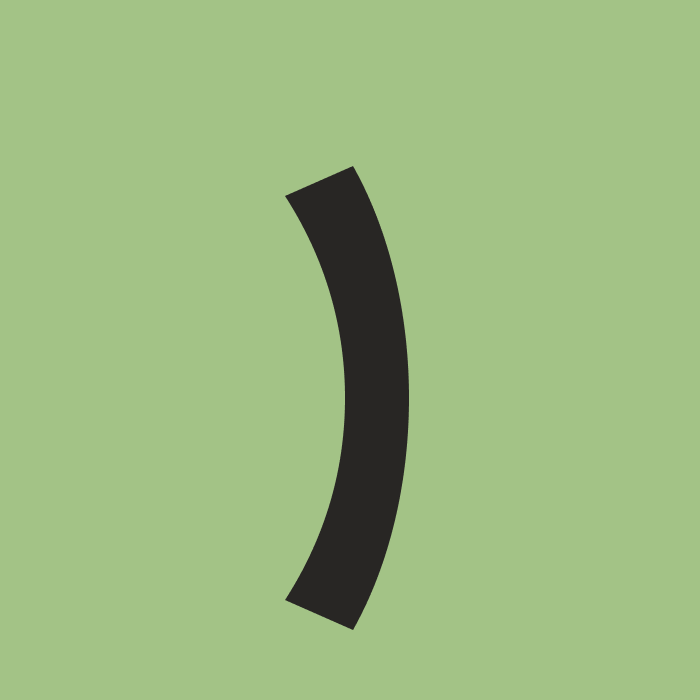 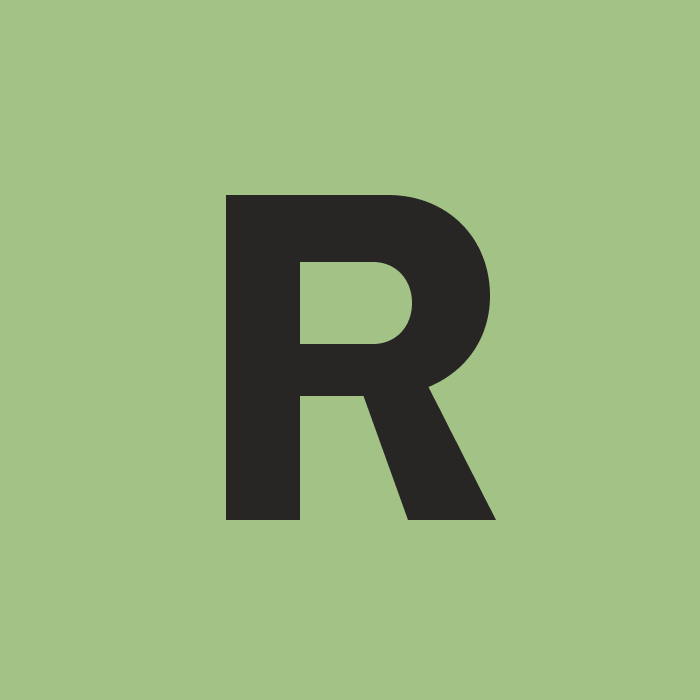 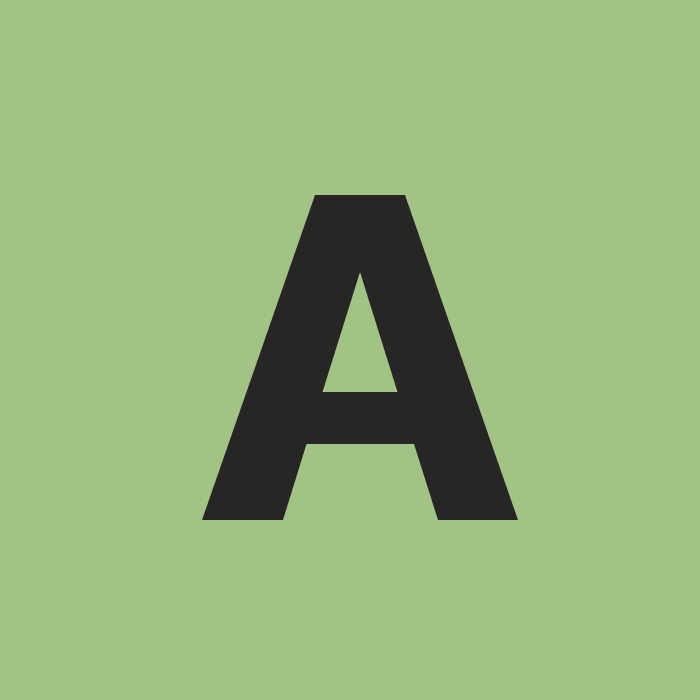 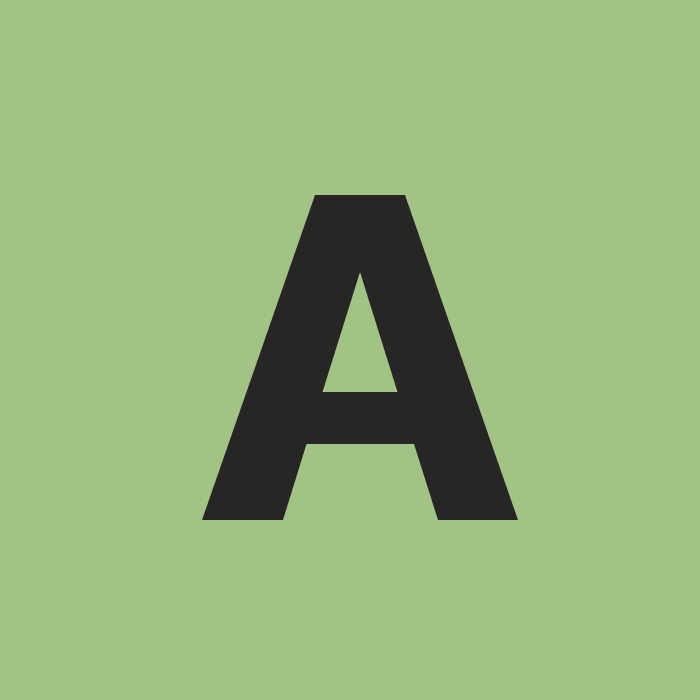 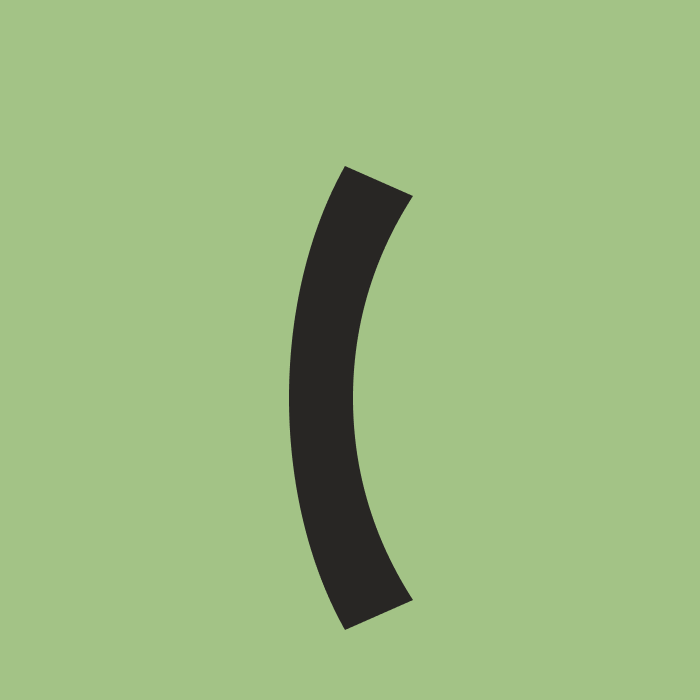 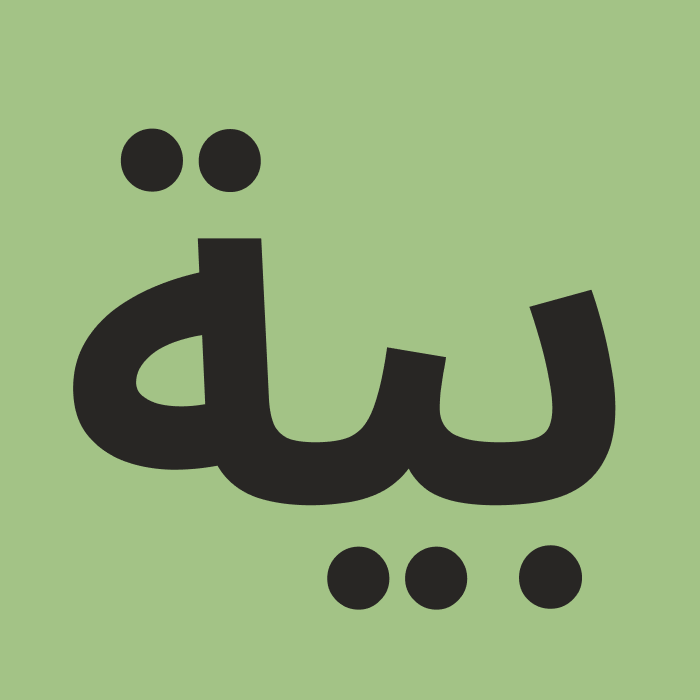 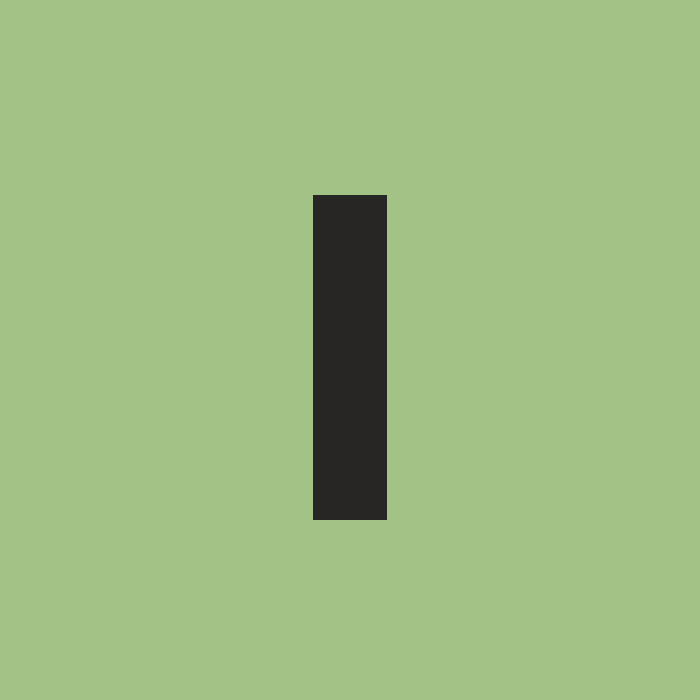 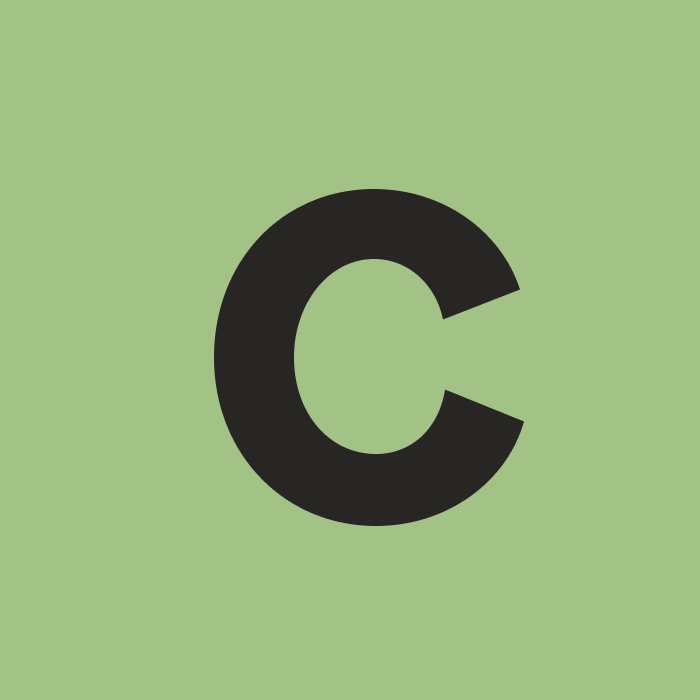 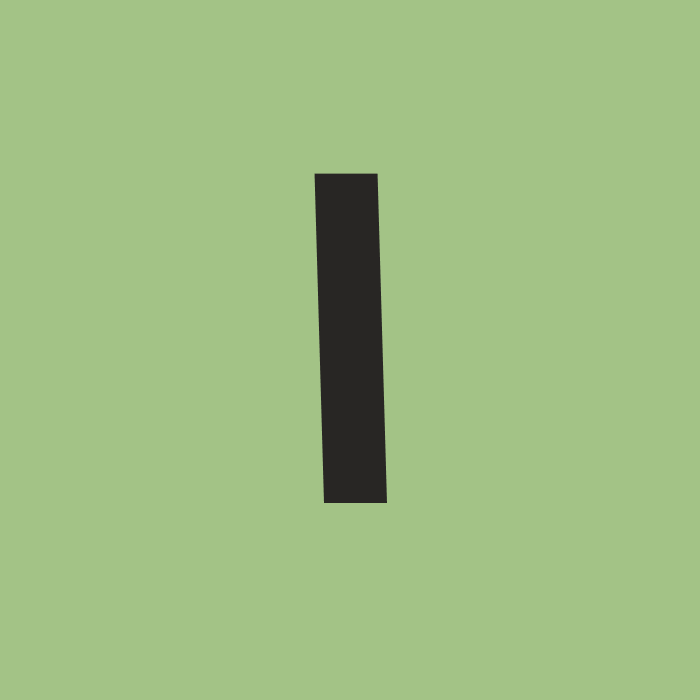 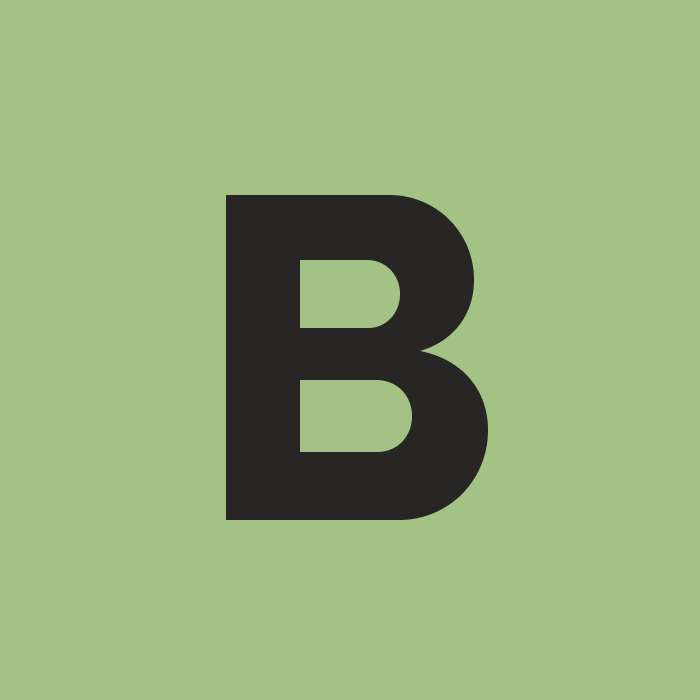 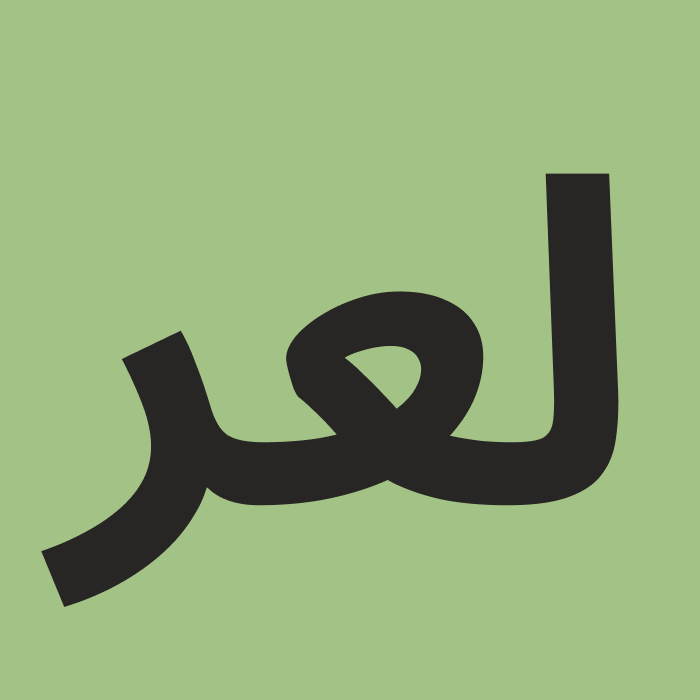 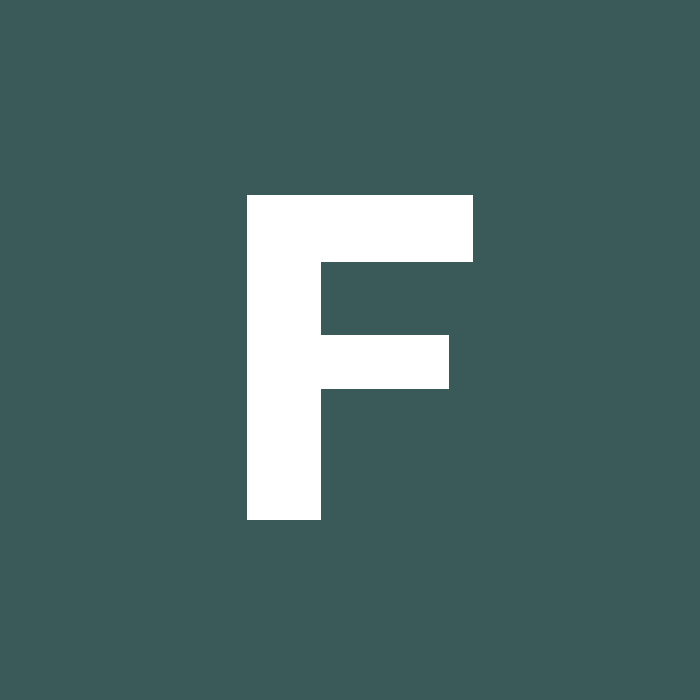 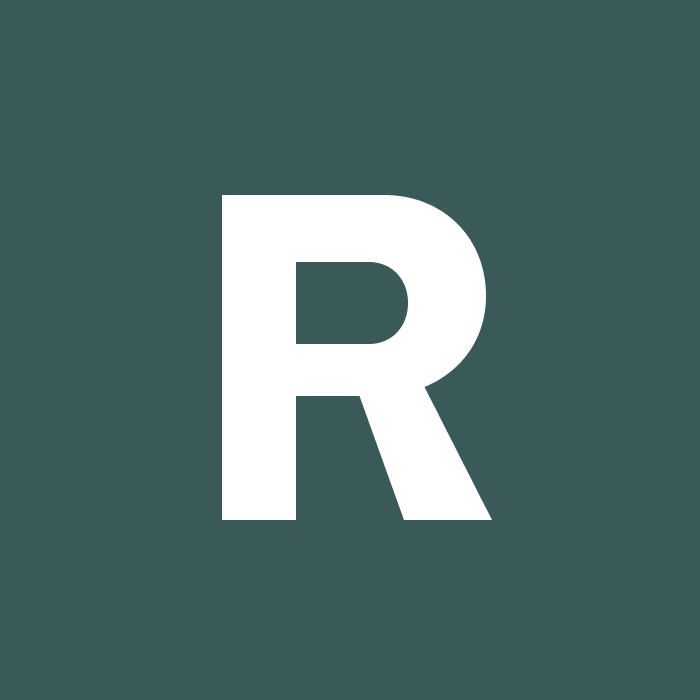 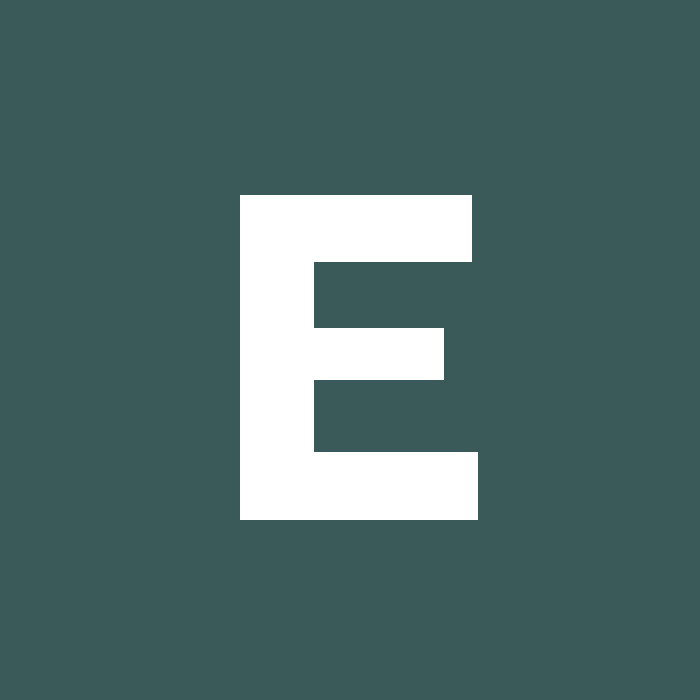 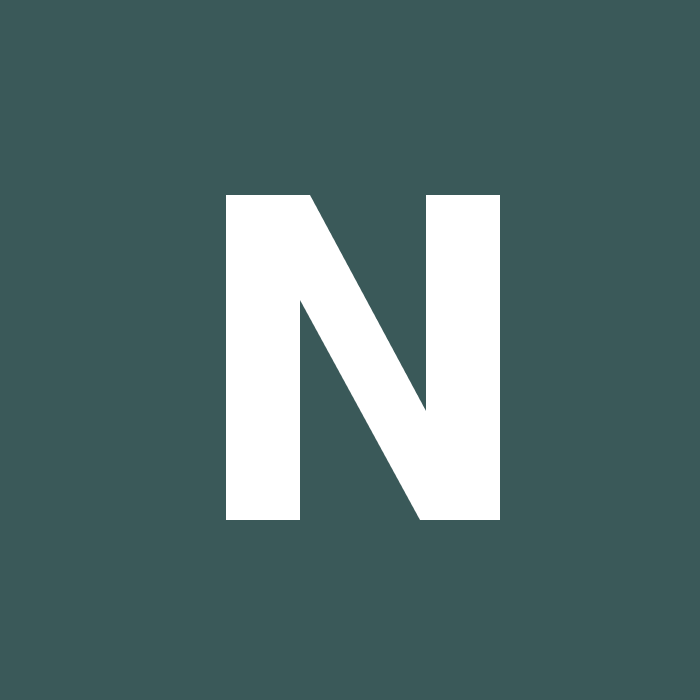 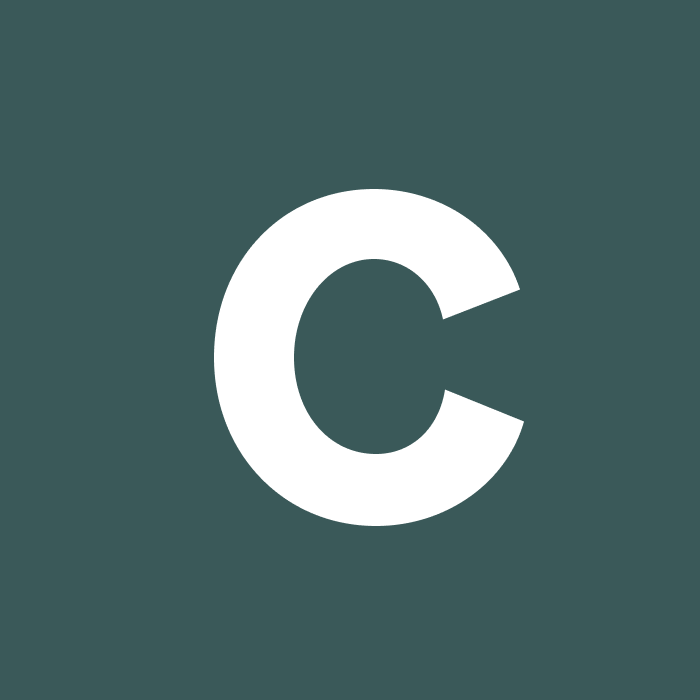 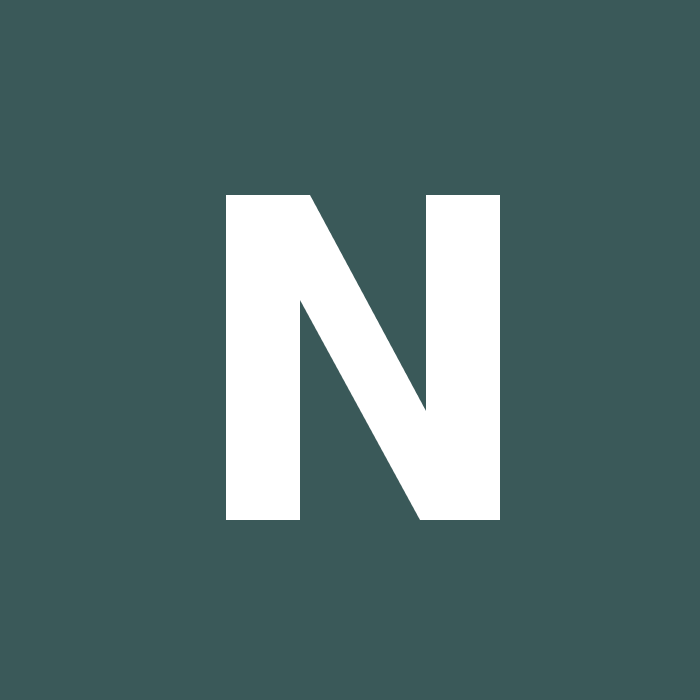 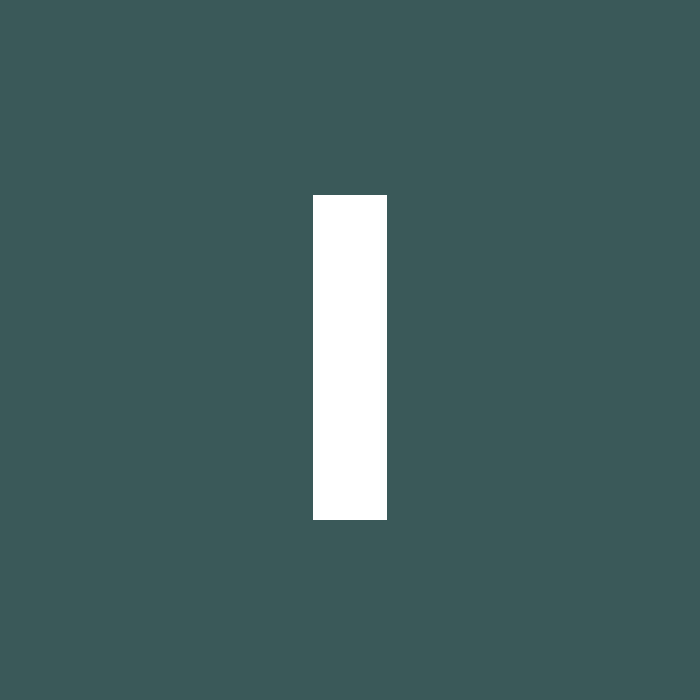 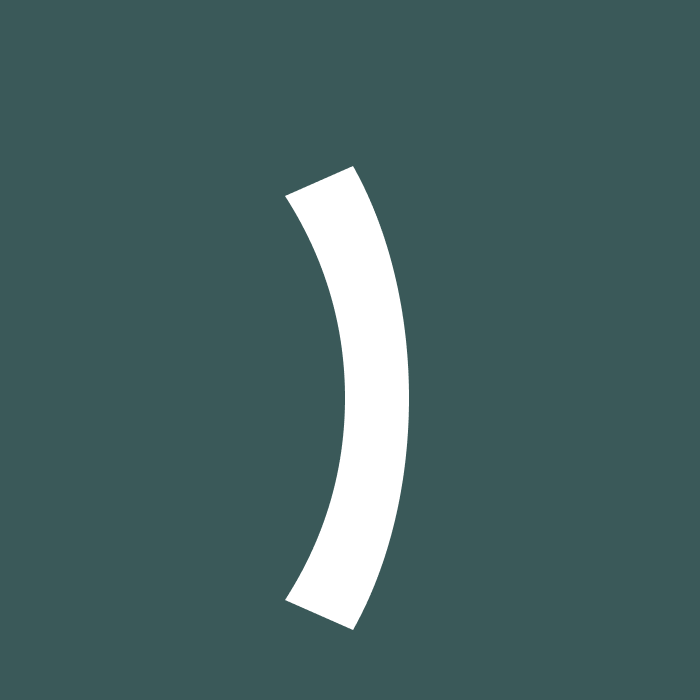 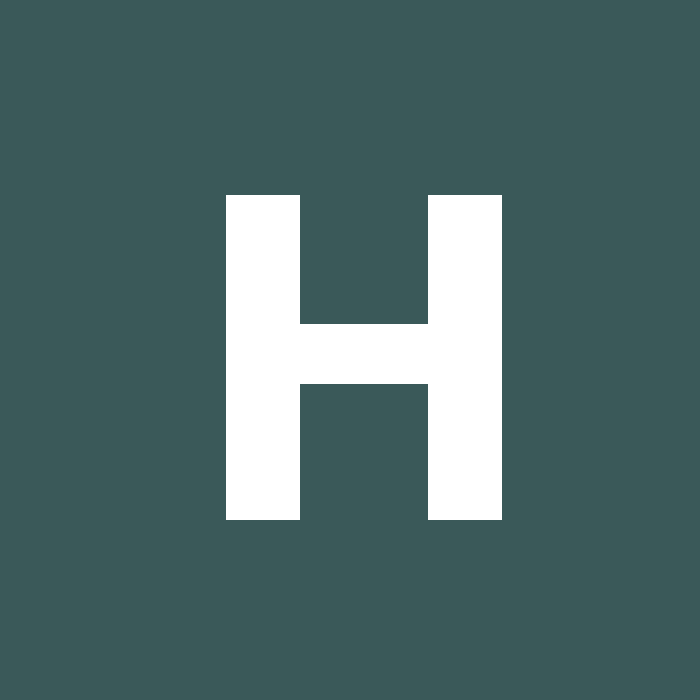 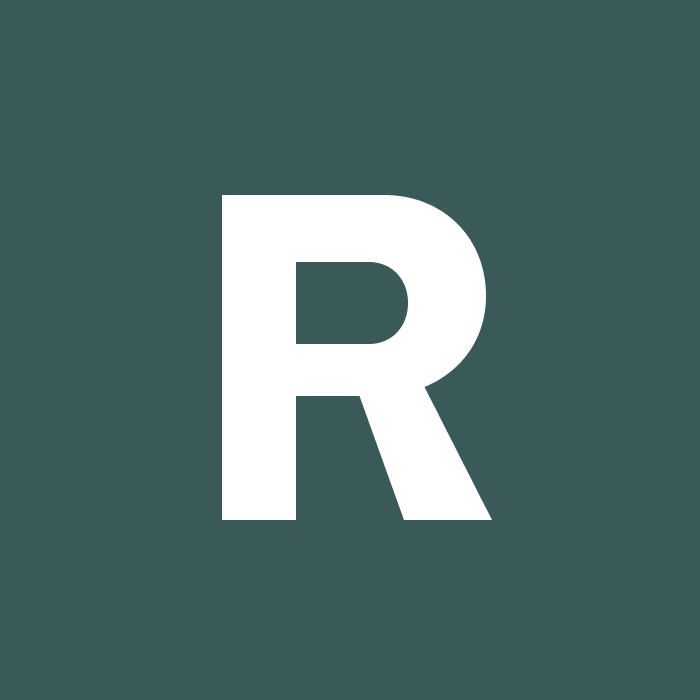 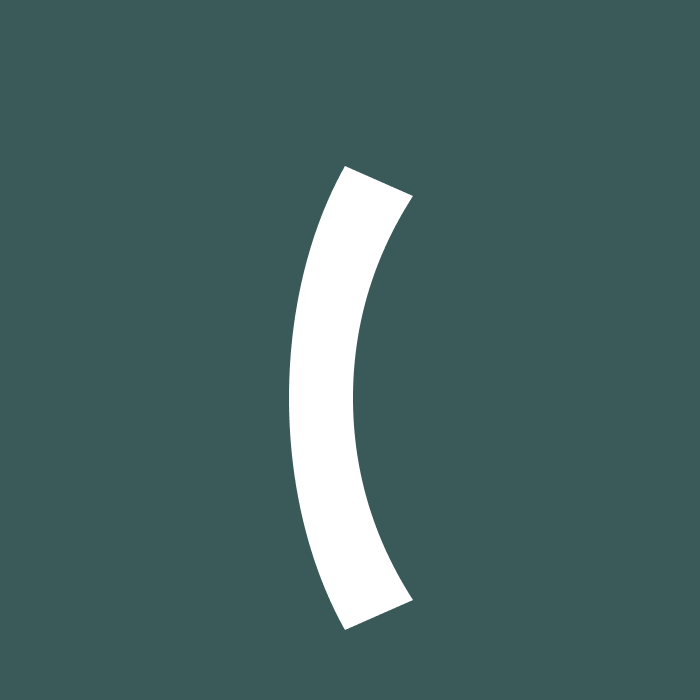 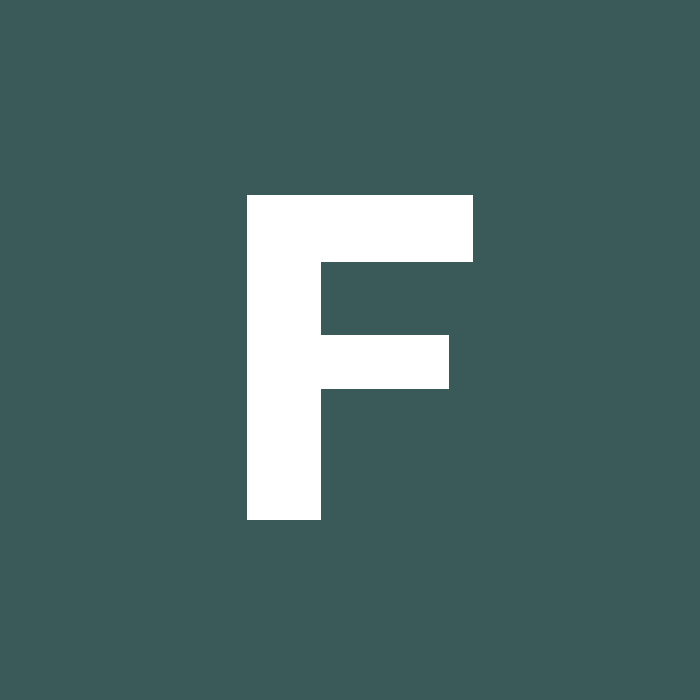 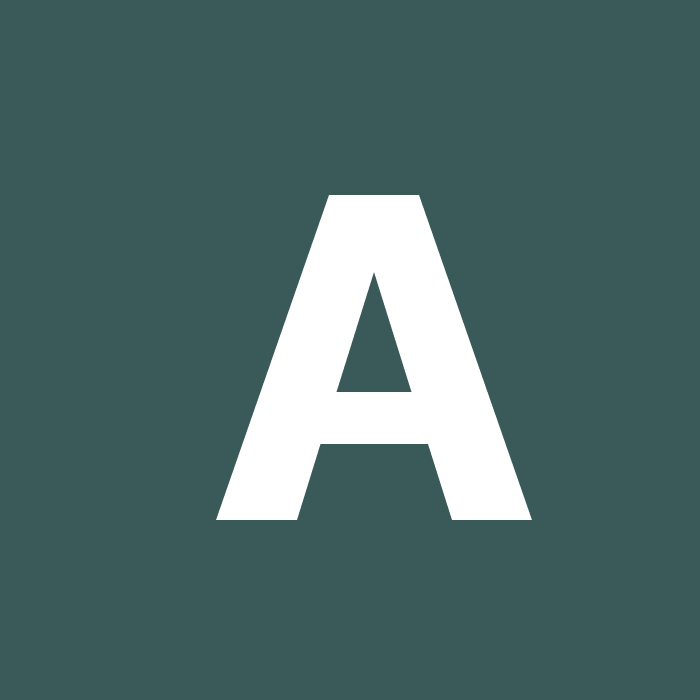 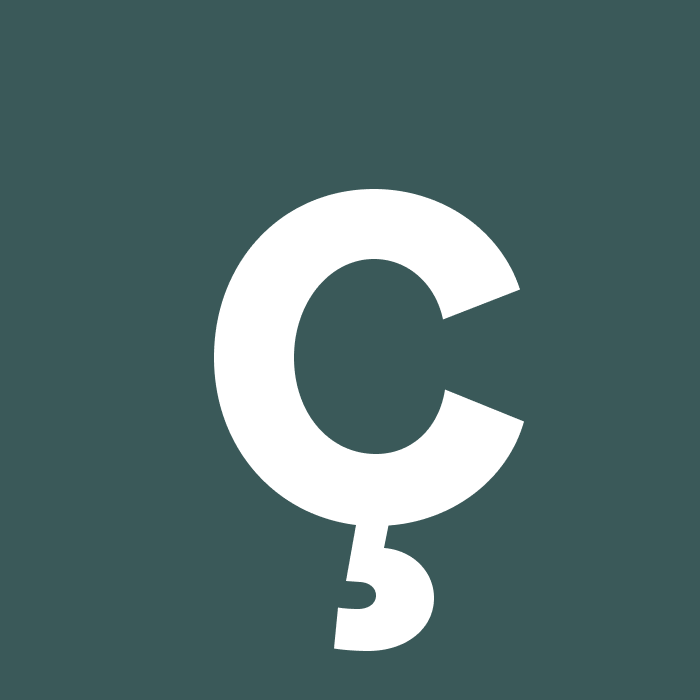 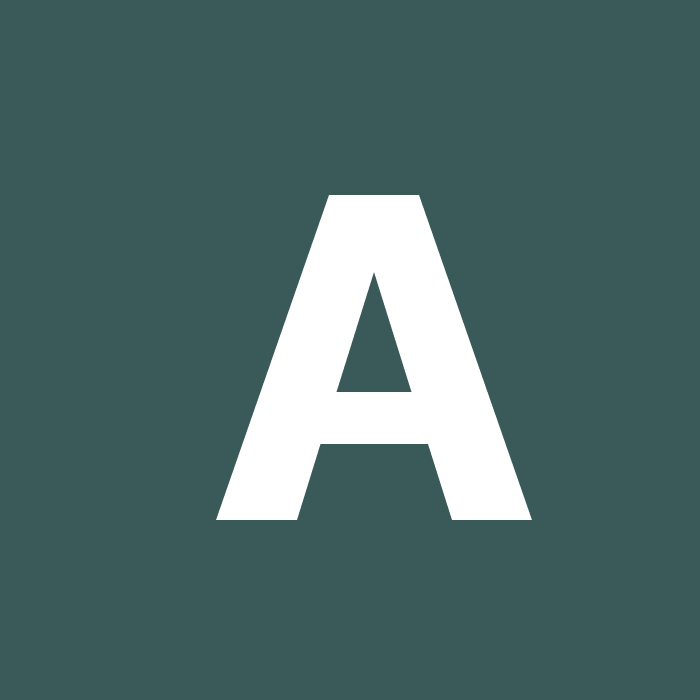 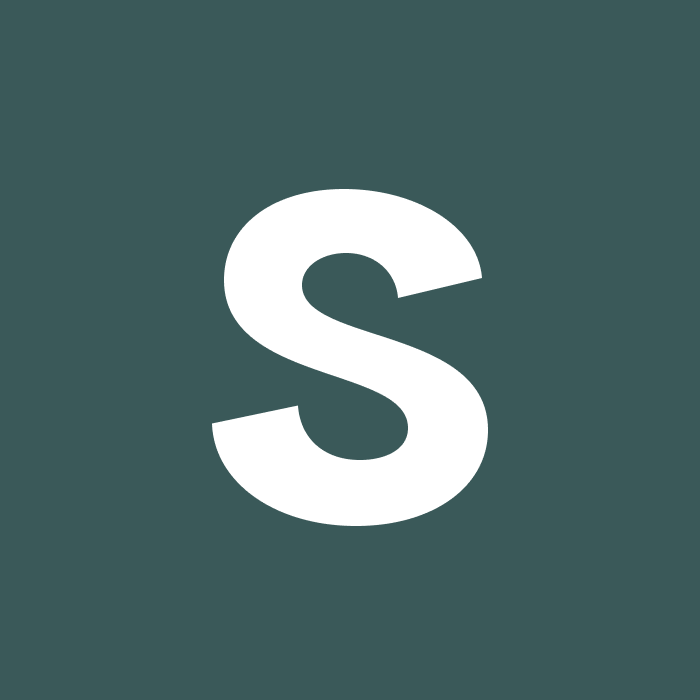 [Speaker Notes: This is the solution for the Global task. As you can see, you can put the letters together to write out the language both in English and in the local language. We know that when we correspond in local languages, we have a higher chance of reaching the right population.]
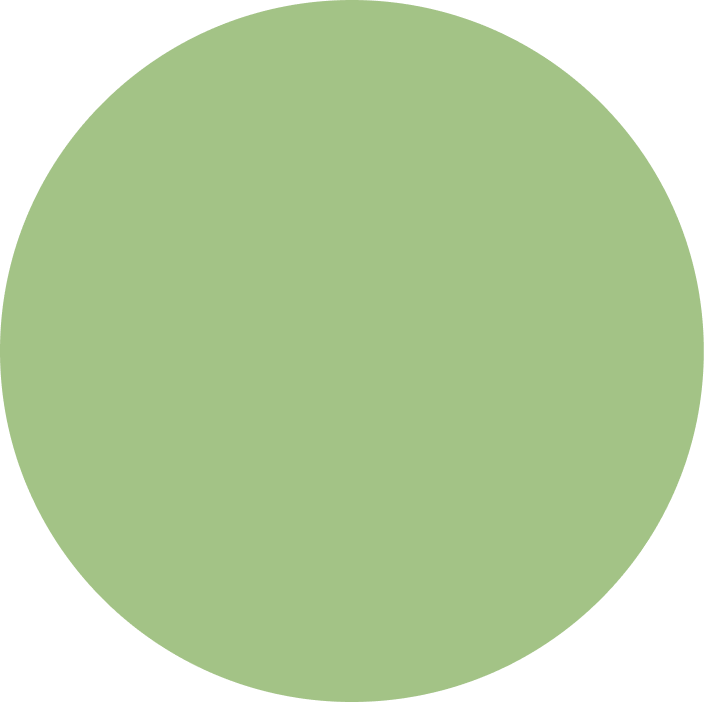 Suggestions from journals around the world started coming in shortly after the launch of DOAJ, and as a response, DOAJ started looking for volunteers to review applications in several languages.

Today DOAJ has more than 100 volunteer editors, and indexes journals from 134 countries, covering 80 languages.
A Global index
[Speaker Notes: Suggestions from journals around the world started coming in shortly after the launch of DOAJ, and as a response, DOAJ started looking for volunteers to review applications in several languages. Today, DOAJ has more than 100 volunteer editors, and indexes journals from 134 countries, covering 80 languages.]
Overview of publisher countries indexed in DOAJ
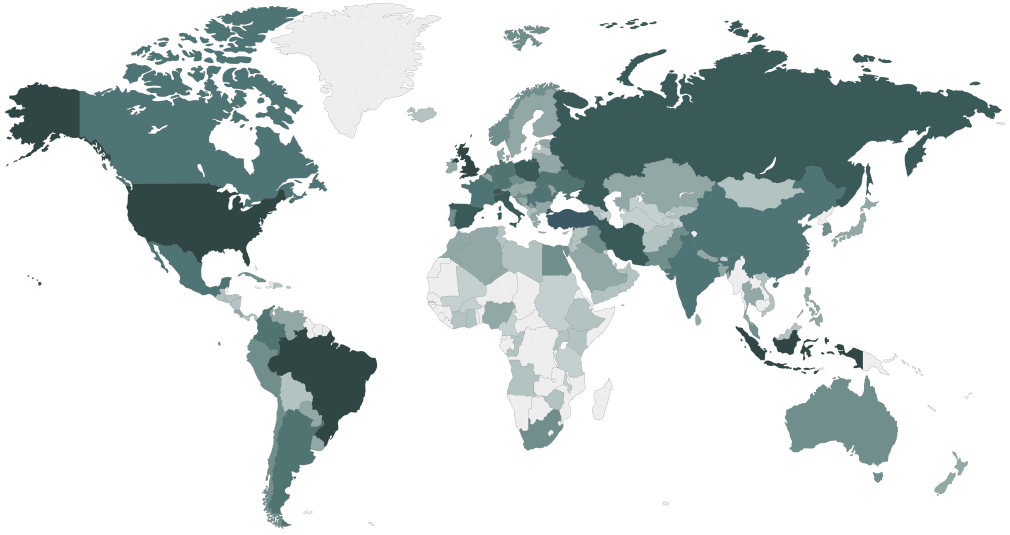 Data collected 20th February 2024
[Speaker Notes: This is an overview of the publisher countries indexed in DOAJ as of [see date on slide].]
Big changes and important improvements
In 2013, DOAJ became independent under the Infrastructure Services for Open Access C.I.C. (IS4OA), a not-for-profit charitable company limited.
The community was engaged in the governance, and an Advisory Board was created.


In addition, questionable publishing was starting to become more of an issue globally, and stricter criteria were needed for the index.
[Speaker Notes: In 2013, DOAJ became independent under the Infrastructure Services for Open Access C.I.C. (IS4OA), a not-for-profit charitable company limited.
The community was engaged in the governance, and an Advisory Board was created. In addition, questionable publishing was starting to become more of an issue globally, and stricter criteria were needed for the index. This leads us to the next task…]
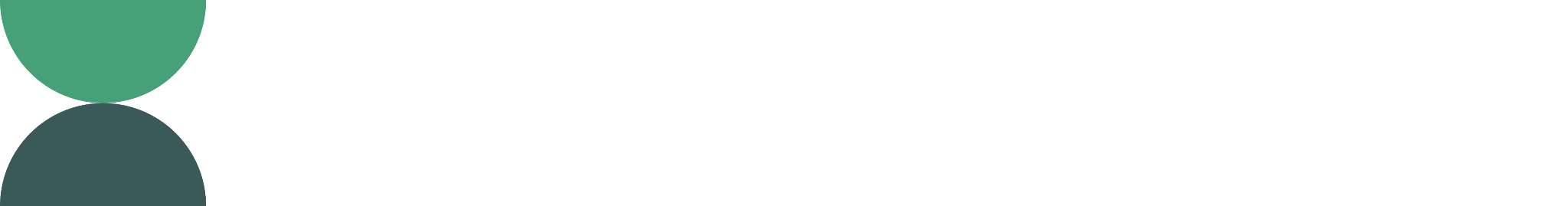 [Speaker Notes: The next task is the ‘Trusted task’. I’ll hand out the next envelopes. If you could please put the content from the Global envelope back into that envelope, that would be great. 
[Host hands the groups their corresponding Trusted envelope and the groups complete the Trusted task].]
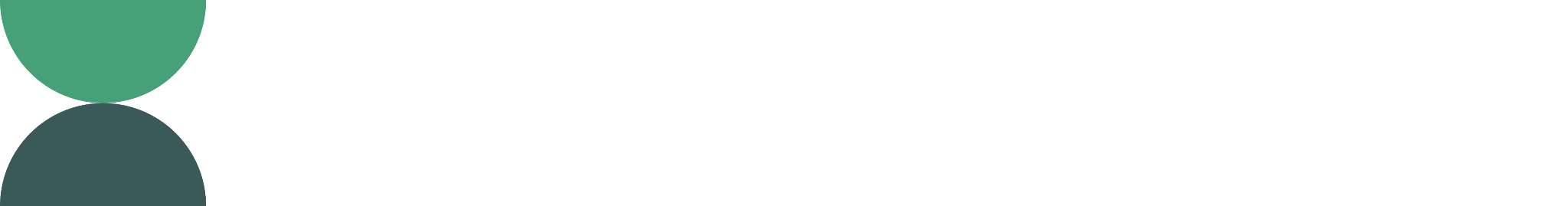 Solution
[Speaker Notes: The solution to the Trusted task is…]
Part 1 (Librarians)
Part 2 (Funders)
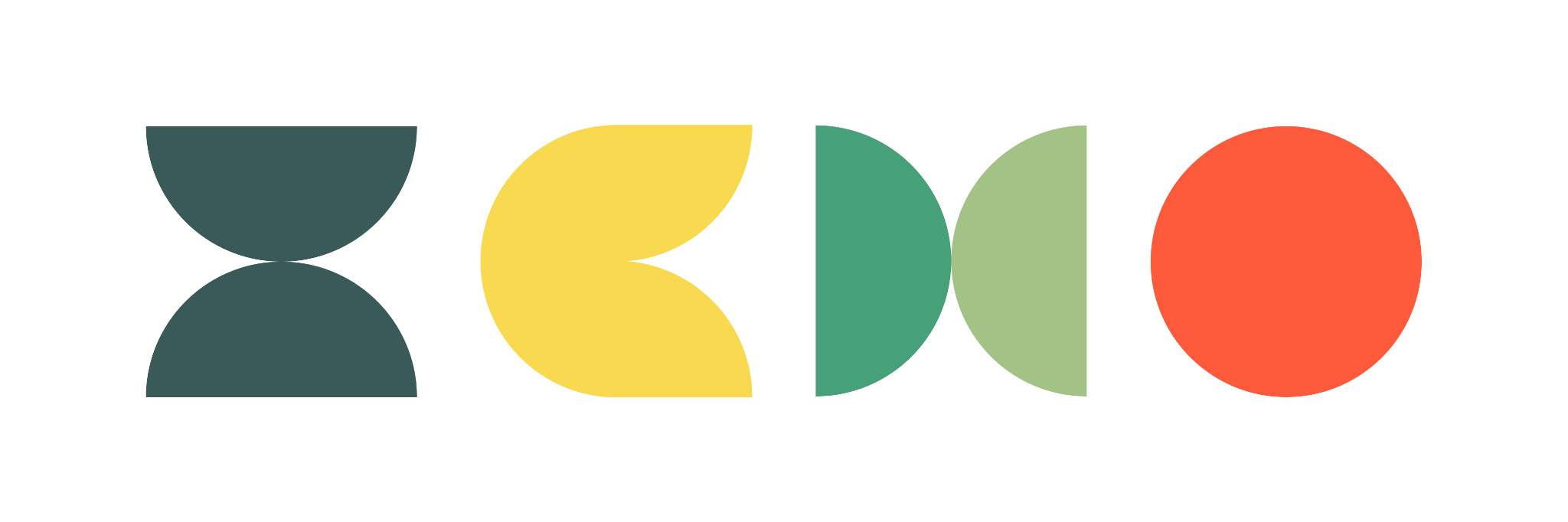 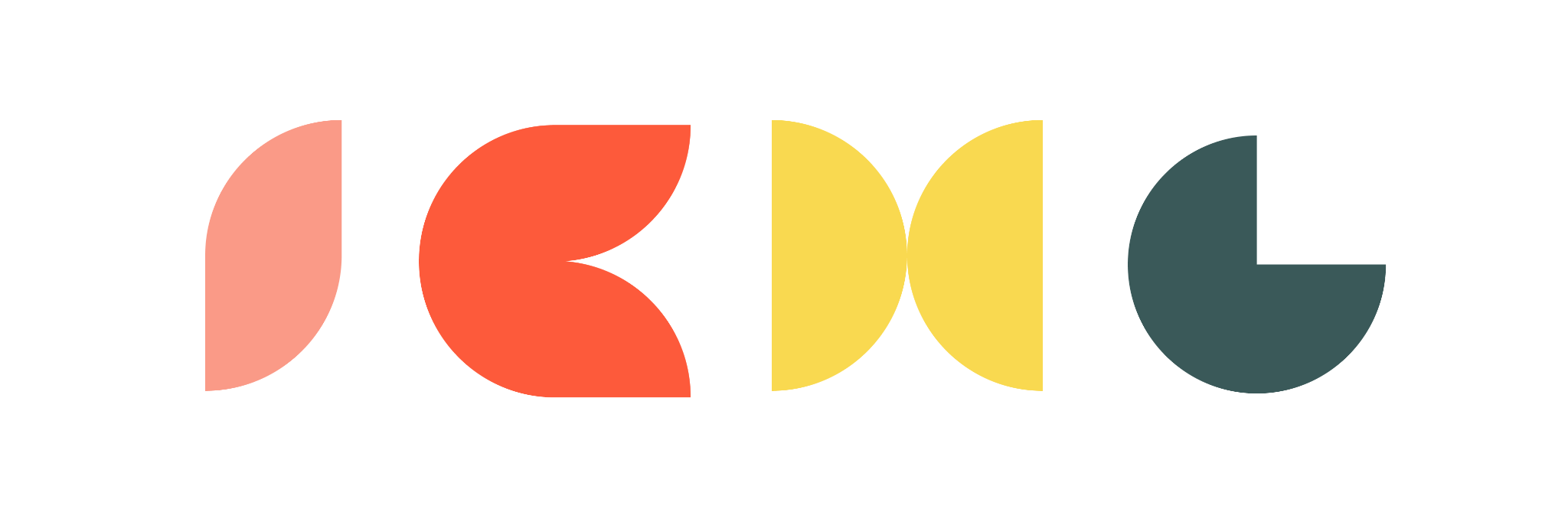 Part 4 (Publishers)
Part 3 (Researchers)
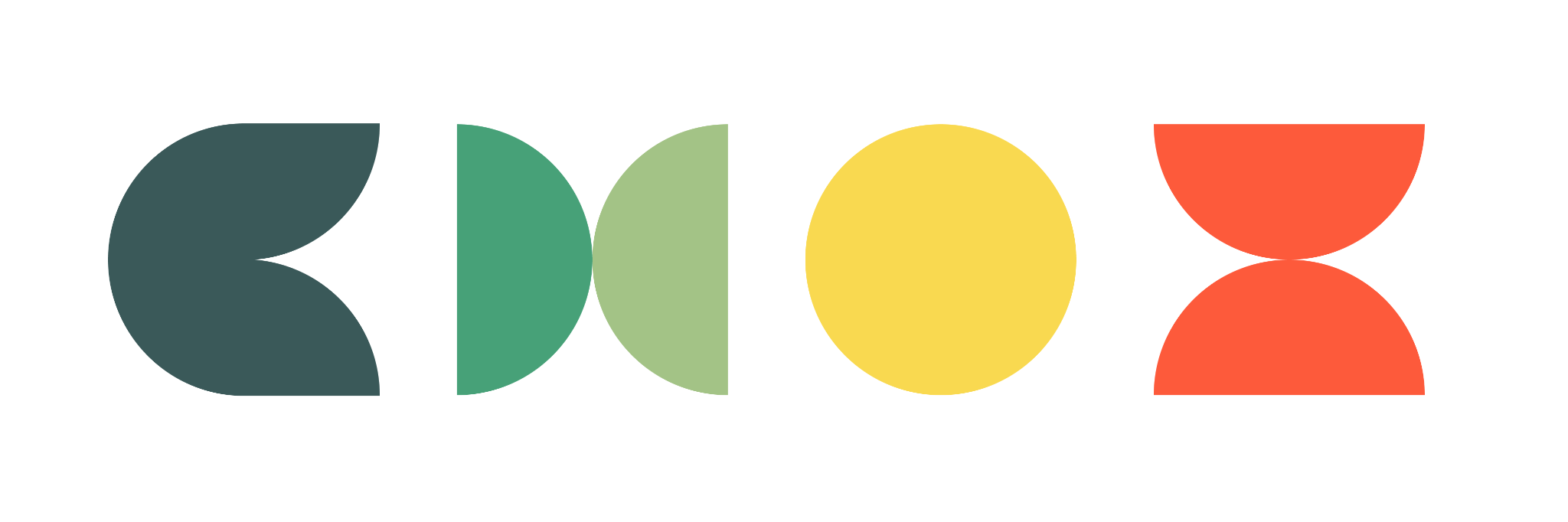 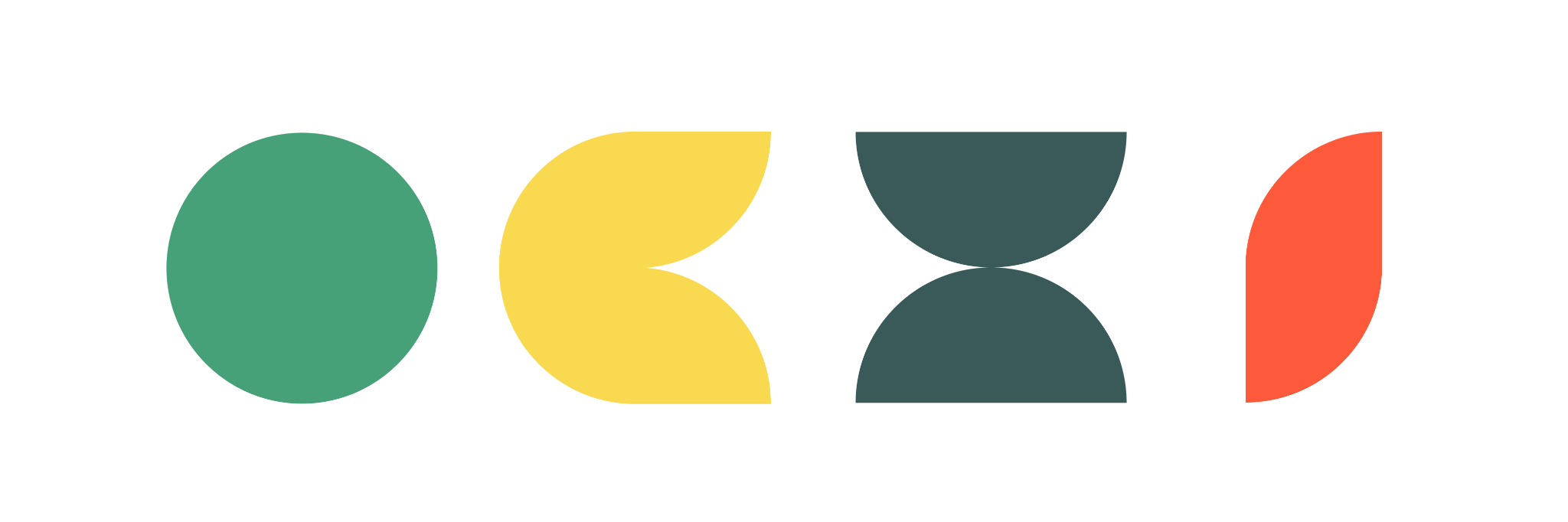 [Speaker Notes: You might have figured that there’s two ways of solving this puzzle. You can look at the comments from the comment cards to find the right criteria. Or you can put the comments in the order 1-2-3-4 and then turn them over to see what the order of the symbols are. As you can see, each of the sheets of paper with criteria have the symbols on, and then you just need to find the matching one.]
New criteria was suggested by DOAJ in 2013, and the community was consulted for feedback - some of the comments you’ve used in this task were actual comments from the consultation. There were over 200 responses in total.

The complete list that we’ve put together in this task represents the new application form launched in 2014 - and consists of criteria for inclusion as well as optional questions that highlights good practice in publishing.
The new criteria
[Speaker Notes: This task is based on the new criteria that was suggested by DOAJ in 2013. The community was consulted for feedback and some of the comments you’ve used in this task were actual comments from the consultation. There were over 200 responses in total. The complete list that we’ve put together in this task represents the new application form launched in 2014 - and consists of criteria for inclusion as well as optional questions that highlights good practice in publishing.]
All journals accepted to DOAJ before March 2014 had to reapply.

The project started January 2015, and completed in December 2017.The DOAJ Editorial Team processed 6359 submitted reapplications, of which 2058 were rejected. A further 2860 journals were removed from the database for failing to submit a reapplication at all. 

In total over 40% of the journals were culled from the database.
The reapplication project
[Speaker Notes: The introduction of new and stricter criteria meant that all journals accepted to DOAJ before March 2014 had to reapply. The project started January 2015, and completed in December 2017. The DOAJ Editorial Team processed 6,359 submitted reapplications, of which 2,058 were rejected. A further 2860 journals were removed from the database for failing to submit a reapplication at all. In total over 40% of the journals were culled from the database.]
DOAJ, the present and the future
[Speaker Notes: We’ve now gone through three really important steps in the history of DOAJ. But a lot has happened since the reapplication project ended in December 2017.]
Since the launch of DOAJ, the index has grown and adapted to changes within the scholarly landscape
[Speaker Notes: Since the launch of DOAJ, the index has grown and adapted to changes within the scholarly landscape]
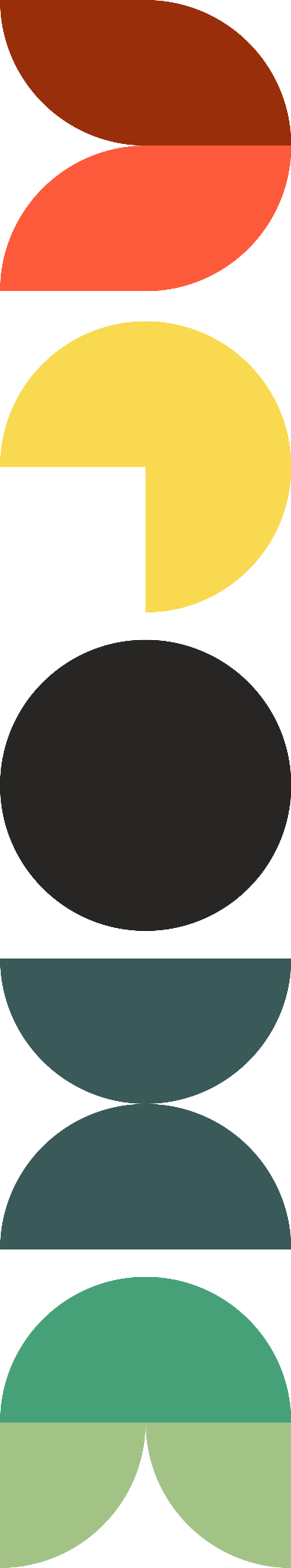 DOAJ launched the Ambassador programme in 2016

DOAJ updated the website and branding in 2020

In 2023, DOAJ celebrated 20 years and reached 20,000 journals

Our application form and criteria have, and continue to, develop. We are currently on Version 2.2 of our guide to applying
Some important milestones since the reapplication project
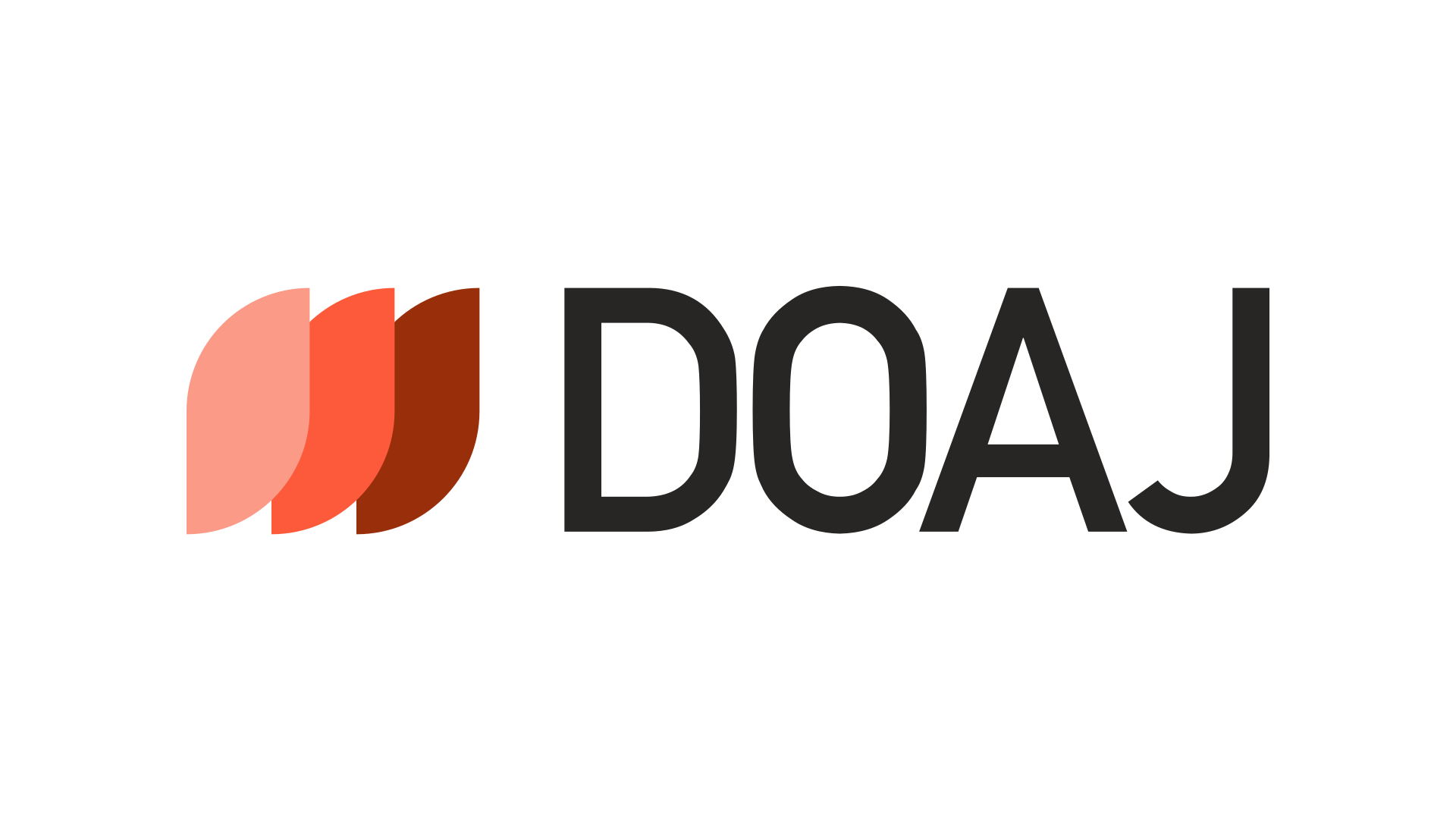 [Speaker Notes: In 2016, DOAJ launched the Ambassador programme. In 2020, DOAJ updated the website and branding, which reflects the DOAJ we all know today. In 2023, DOAJ celebrated 20 years and reached 20,000 journals. Our application form and criteria have, and continue to, develop. We are currently on Version 2.2 of our guide to applying, last updated in January 2024.]
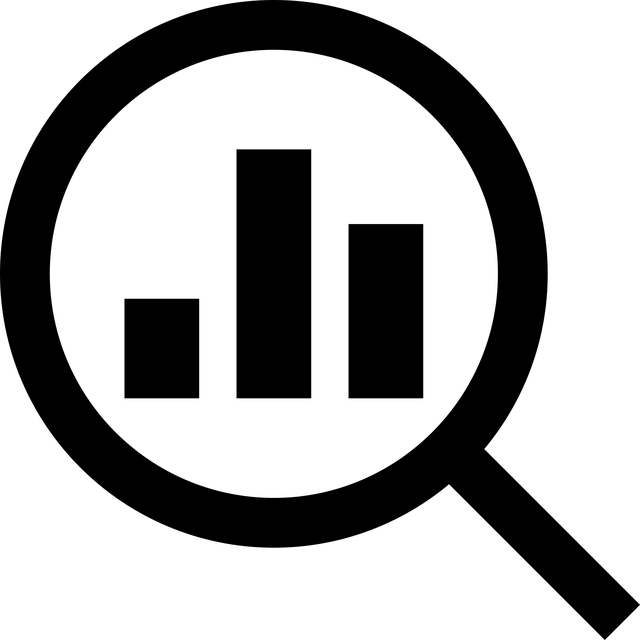 DOAJ statistics 2023
7,926 applications & 4,126 update requests from journals
24% of applications accepted for inclusion
Average review time under three months
20 core staff, >100 volunteer editors & 21 ambassadors
[Speaker Notes: In 2023, DOAJ completed almost 8,000 applications and more than 4,000 update requests from journals. 24% of journals that applied for inclusion were accepted. The average review time is just under three months. The DOAJ team consists of 20 core staff, though hardly any of the staff are full time. DOAJ also has more than 100 volunteers.]
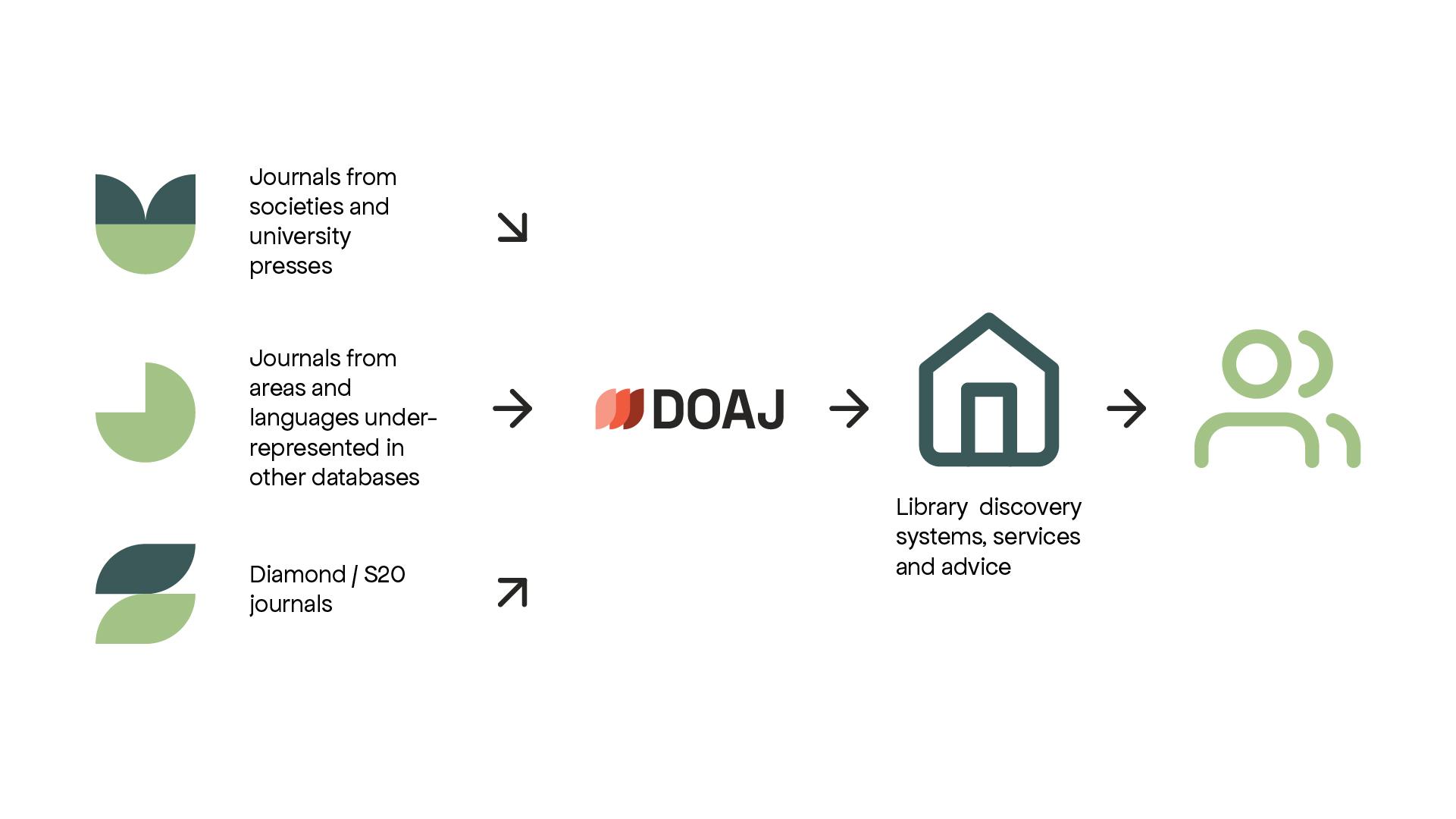 [Speaker Notes: DOAJ indexes all open access journals, but increases visibility especially for underrepresented journals - for example journals from societies and university presses, journals from areas and languages underrepresented in other databases and Diamond OA and Subscribe 2 Open journals. A lot of library discovery systems use our data, which means indexed journals will appear in library searches worldwide.]
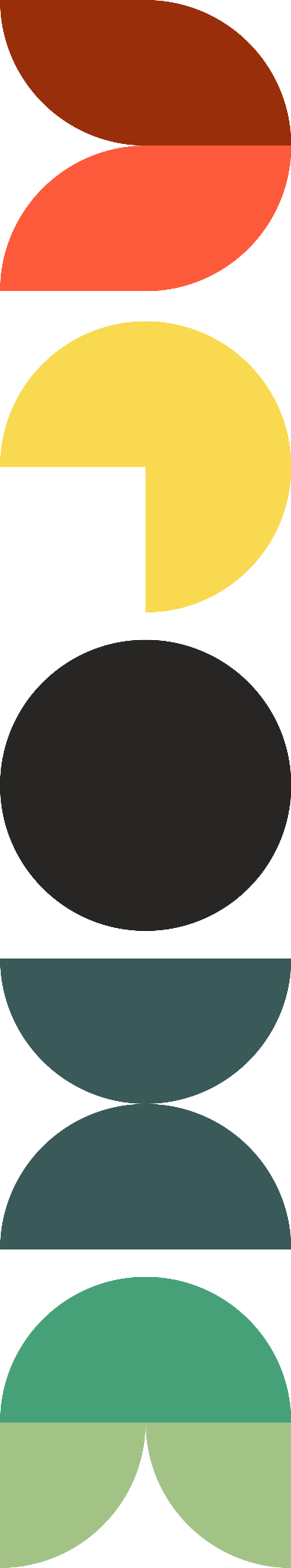 Community projects to support OA journals
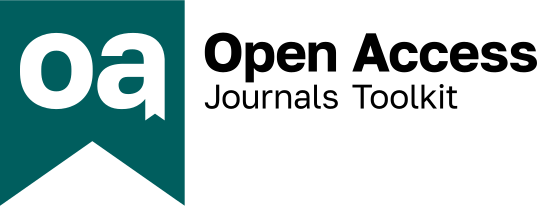 The OA Journals Toolkit is an online resource that provides guidance for new and established OA journals
PLACE is an online forum for publishers, editors and anyone involved in publishing. Launched and monitored by Crossref, DOAJ, COPE & OASPA
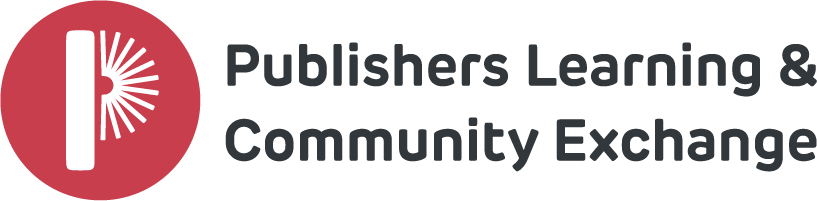 [Speaker Notes: DOAJ is also engaged in a range of community projects. For example the OA Journals Toolkit, which is a free online self-guided resource for new and established open access journals. This resource was launched in 2023 by DOAJ and OASPA. The PLACE - Publishers Learning and Community Exchange is an online forum for publishers, editors and anyone involved in publishing. It was launched and is monitored by Crossref, DOAJ, COPE & OASPA.]
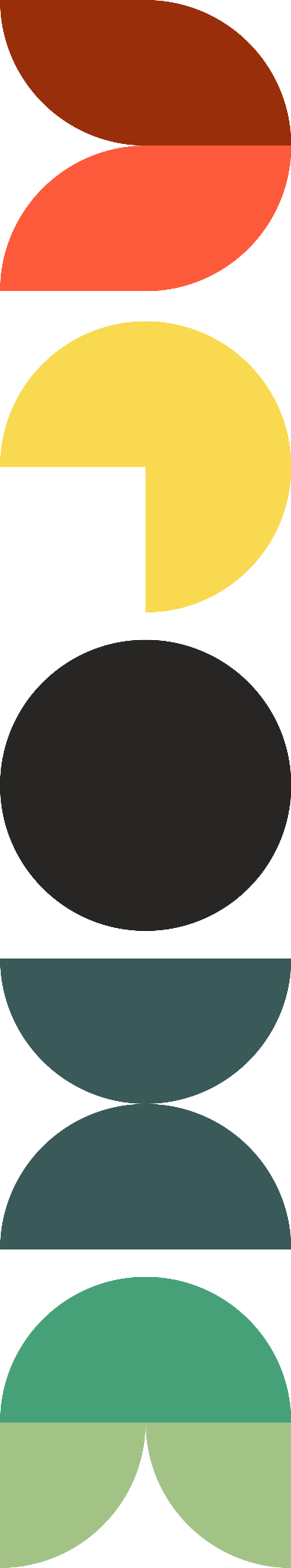 Community projects to support OA journals
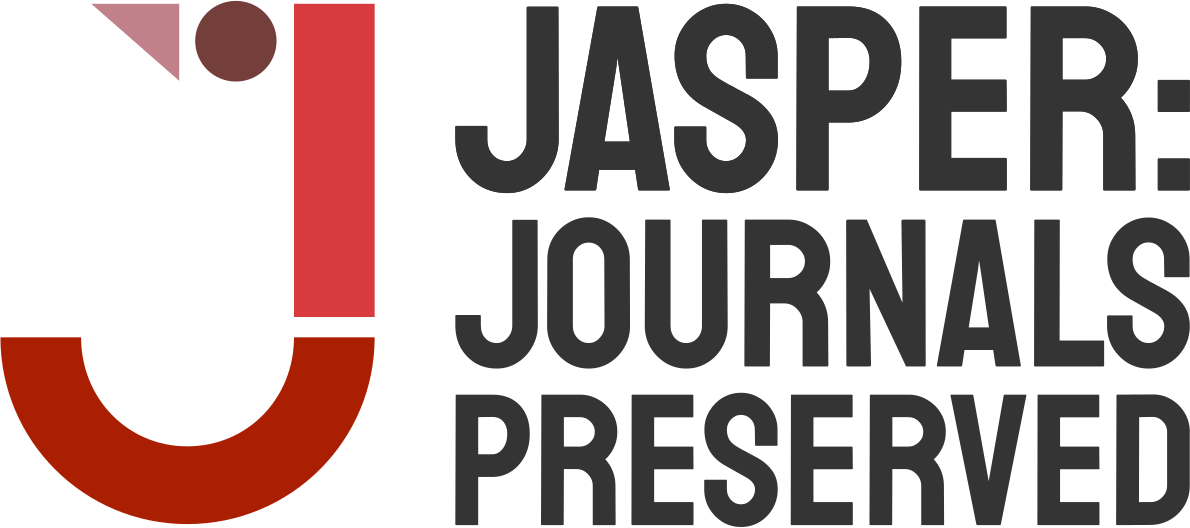 JASPER is an initiative to preserve OA journals
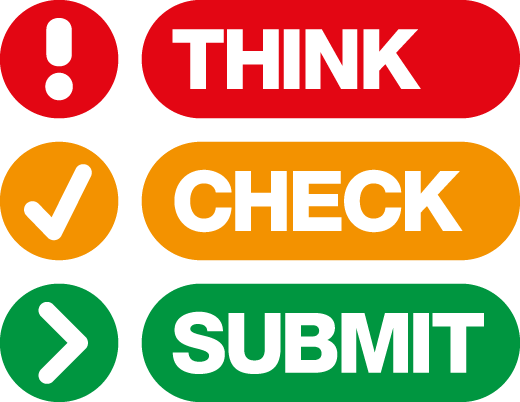 Through a range of tools and practical resources, this international, cross-sector initiative aims to educate researchers, promote integrity, and build trust in credible research and publications.
[Speaker Notes: JASPER is an initiative to preserve open access journals that are indexed in DOAJ, but do not have the funds for archiving. DOAJ is a co-founder of Think.Check.Submit - an online website that consists of tools and practical resources that aims to educate researchers, promote integrity, and build trust in credible research and publications.]
DOAJ has developed beyond an index, but still has limitations in terms of what services can be provided
[Speaker Notes: As you can see, DOAJ has already developed beyond an index, but still has limitations in terms of what services can be provided. Over 90% of DOAJ’s costs go to the IT systems (30%) and the DOAJ staff (over 60%). This means that beyond the core services, DOAJ needs to carefully assess what the community wants the service to be and what to prioritise.]
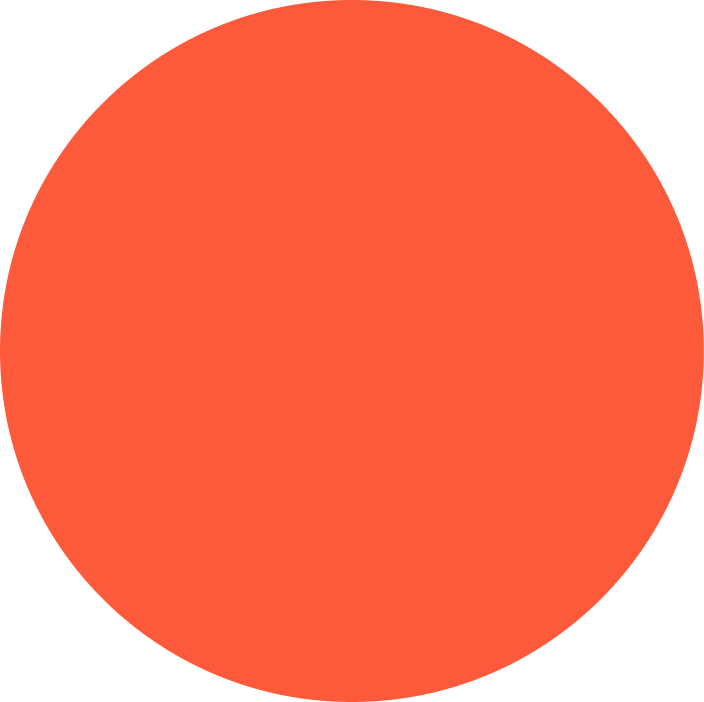 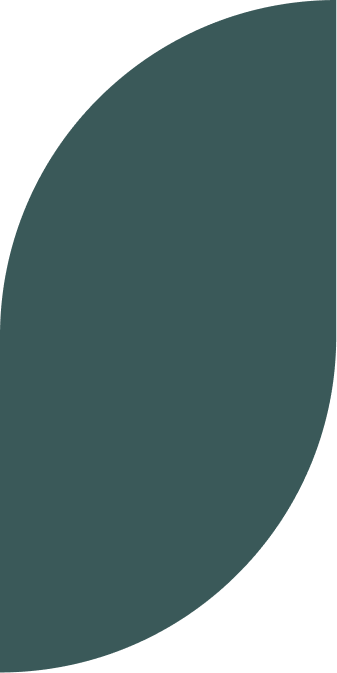 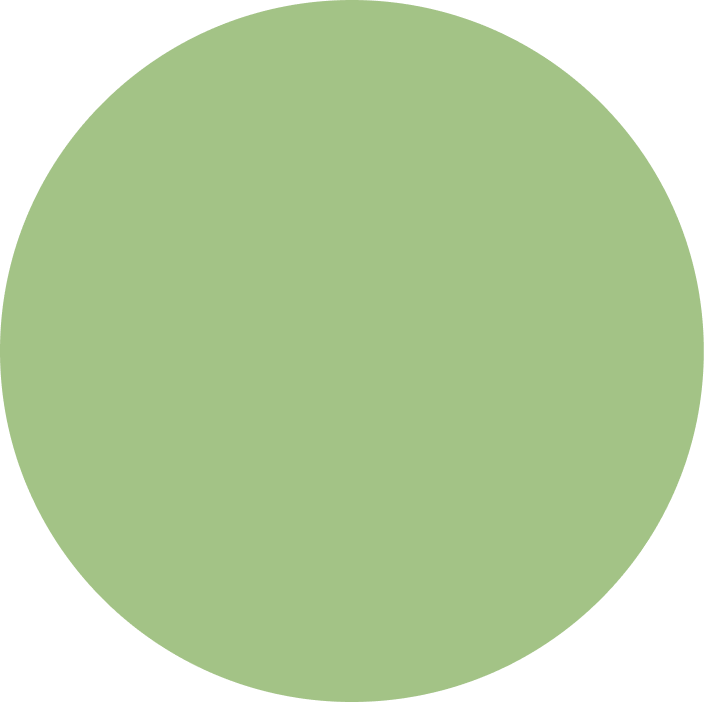 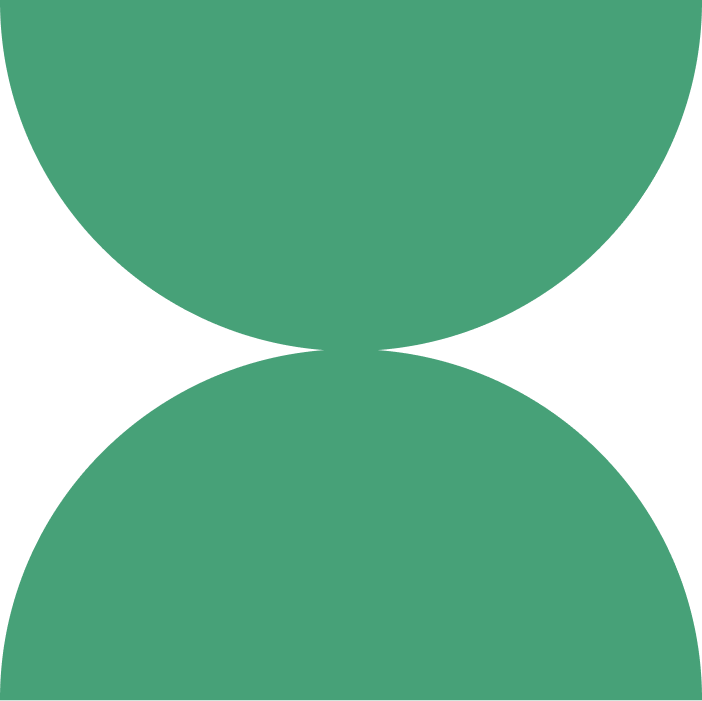 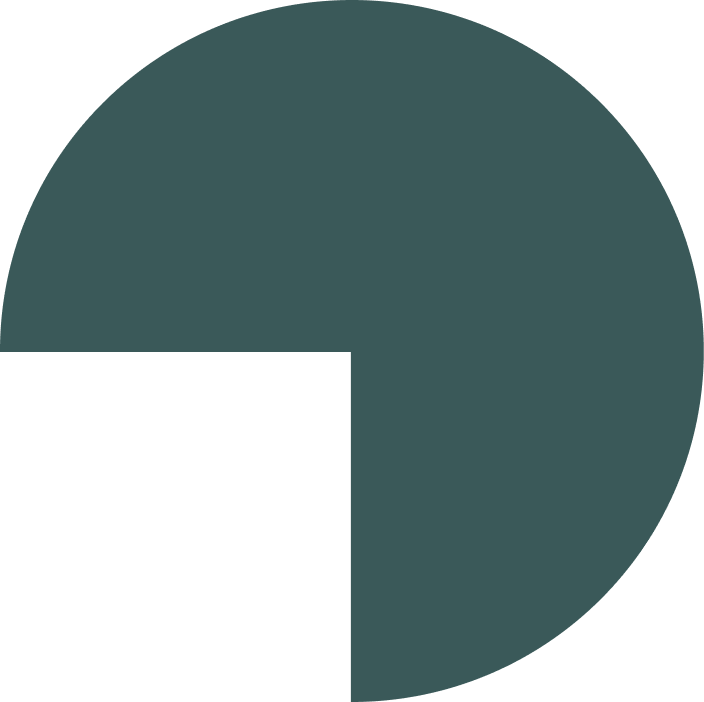 DOAJ is grateful to all supporters
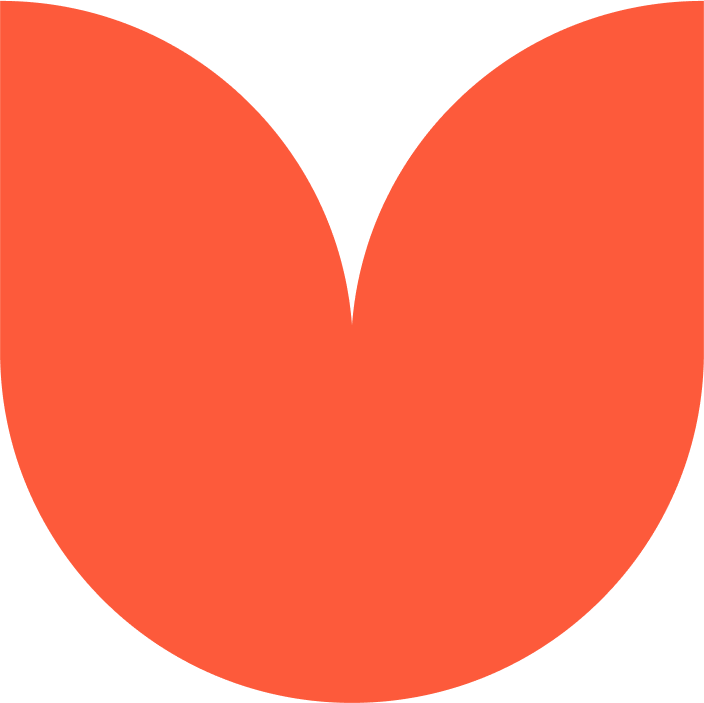 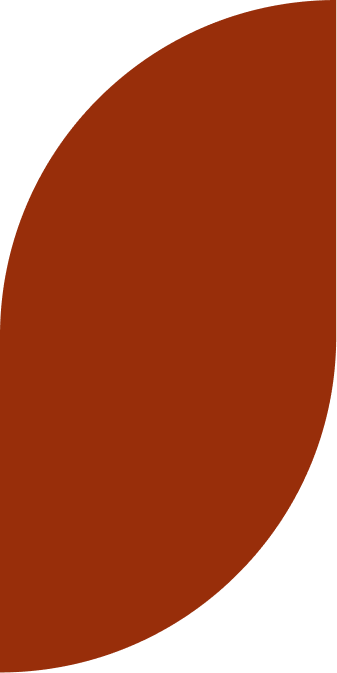 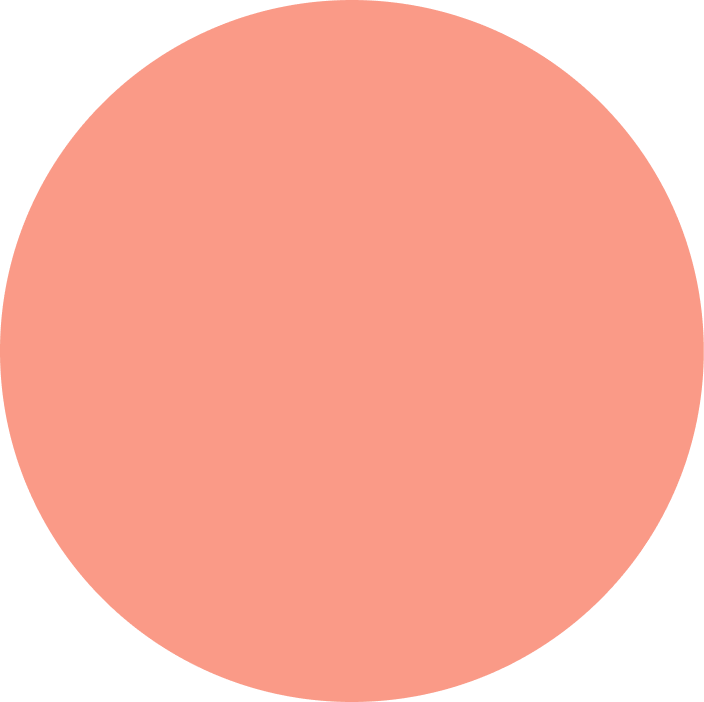 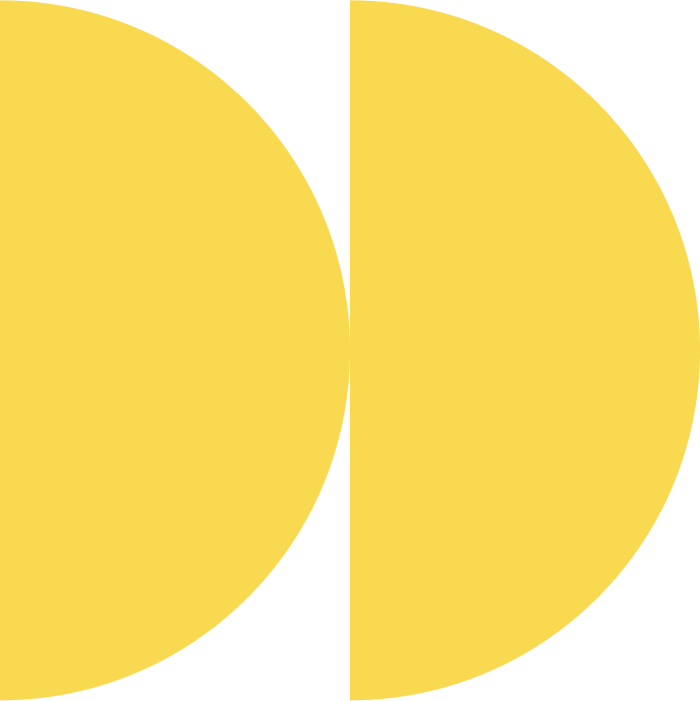 DOAJ is funded by consortia, institutions, publishers and aggregators
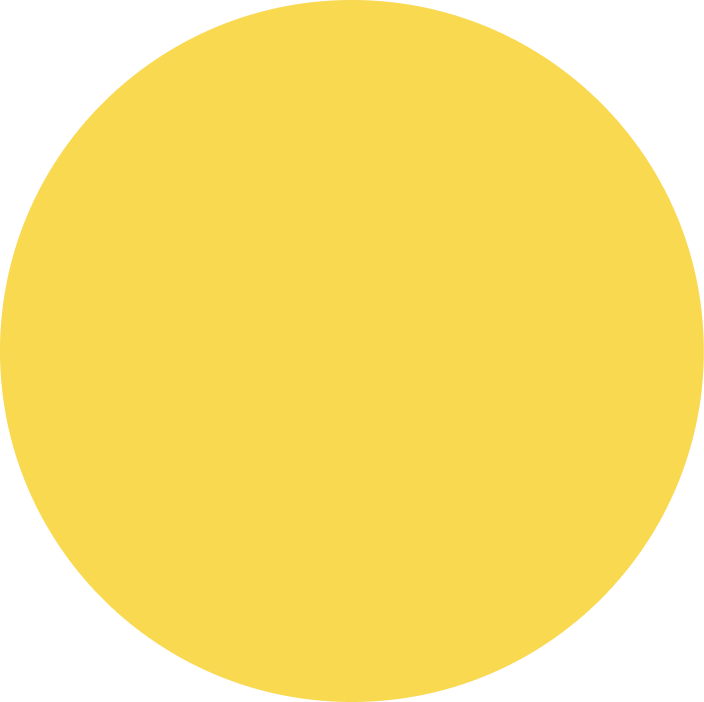 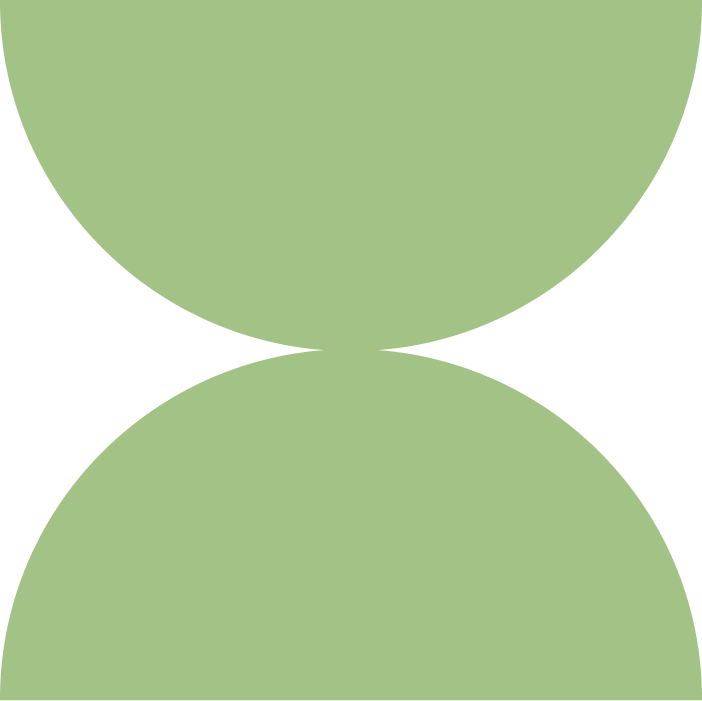 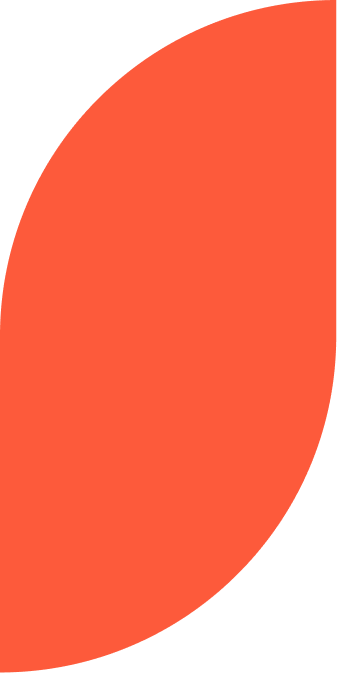 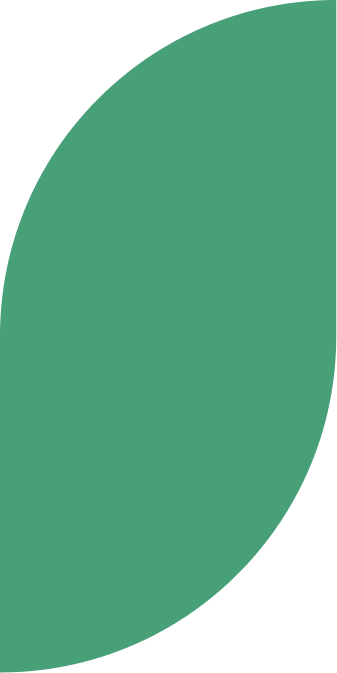 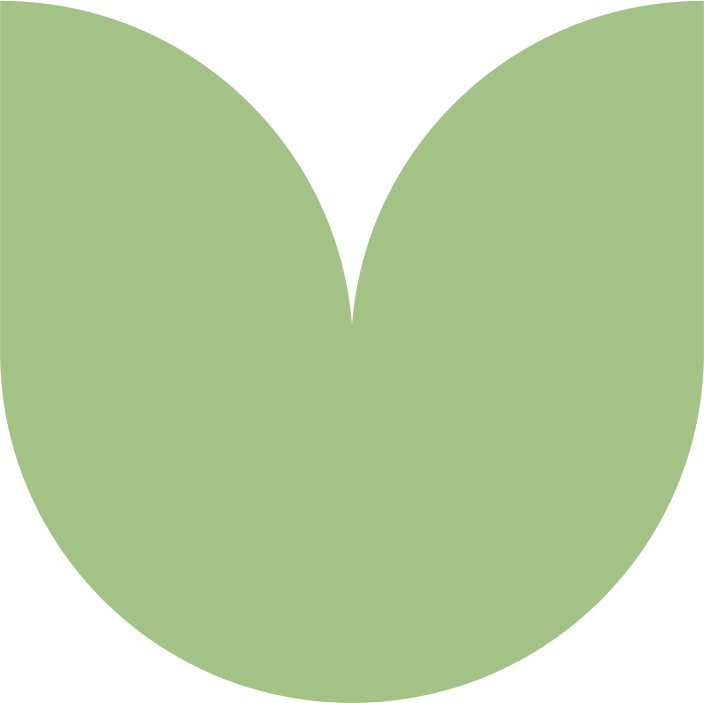 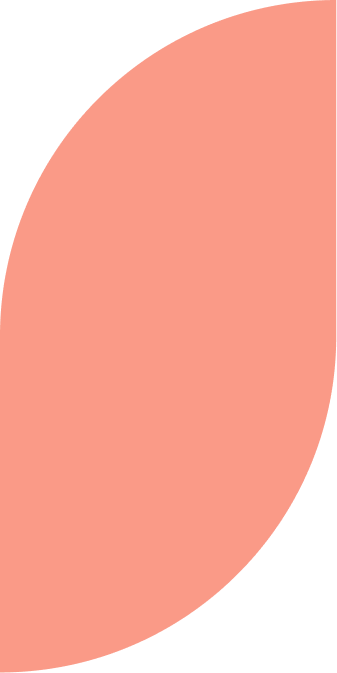 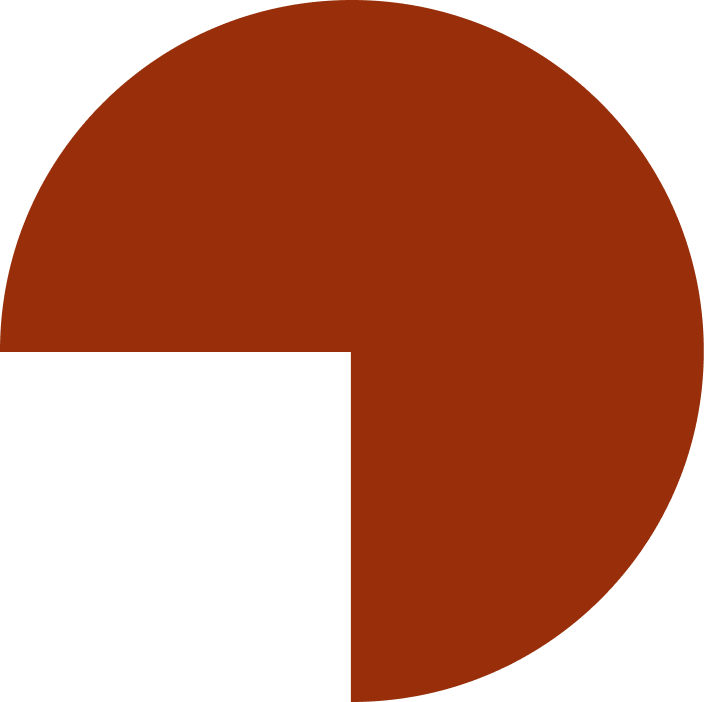 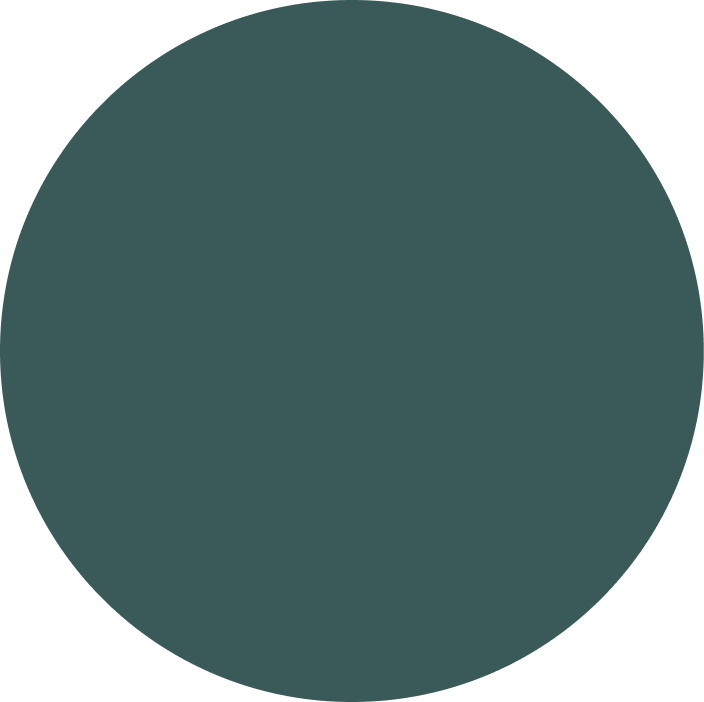 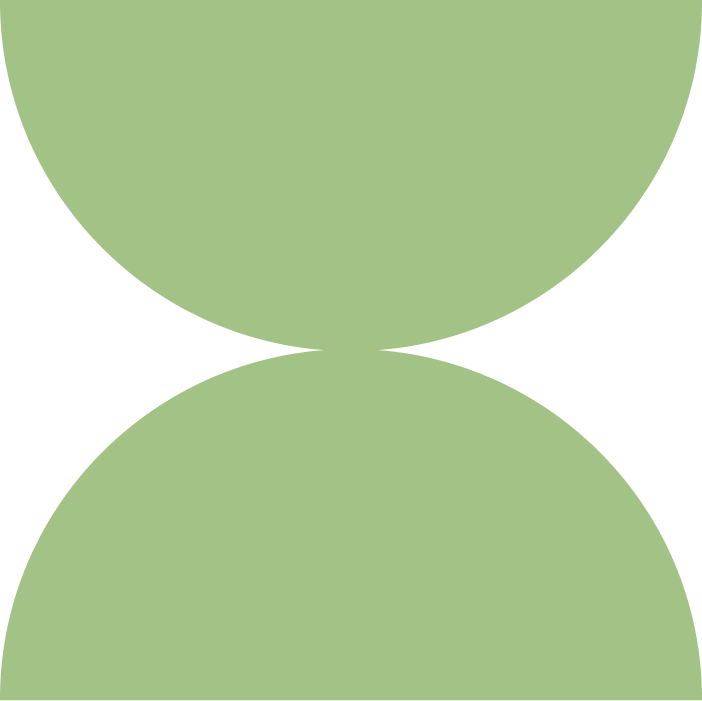 [Speaker Notes: DOAJ is a non-profit organisation that cannot be bought or sold. DOAJ is funded by consortia, institutions, publishers and aggregators.]
DOAJ  (and its criteria) continue to develop
What are the current challenges we face in scholarly communications?

Are the challenges confined to one geographic area, or are they global challenges?

How does the community want DOAJ to respond and adapt? (considering limited resources)
[Speaker Notes: (optional slide if you have time for discussion)
DOAJ and its criteria will continue to develop and adapt to the changes in the scholarly community. Here’s three points of discussion for us to discuss today. What are the current challenges we face in scholarly communications? Are the challenges confined to one geographic area, or are they global challenges? How does the community want DOAJ to respond and adapt? (considering limited resources)]
Thank you for joining the session!
Katrine Sundsbø
Community Manager
katrine@doaj.org 
@katrinesundsbo
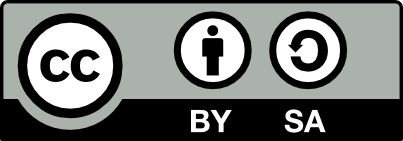 [Speaker Notes: That concludes this workshop! Thank you so much for joining this session. I hope you’ve learned a bit about DOAJ’s history and how it was created.]